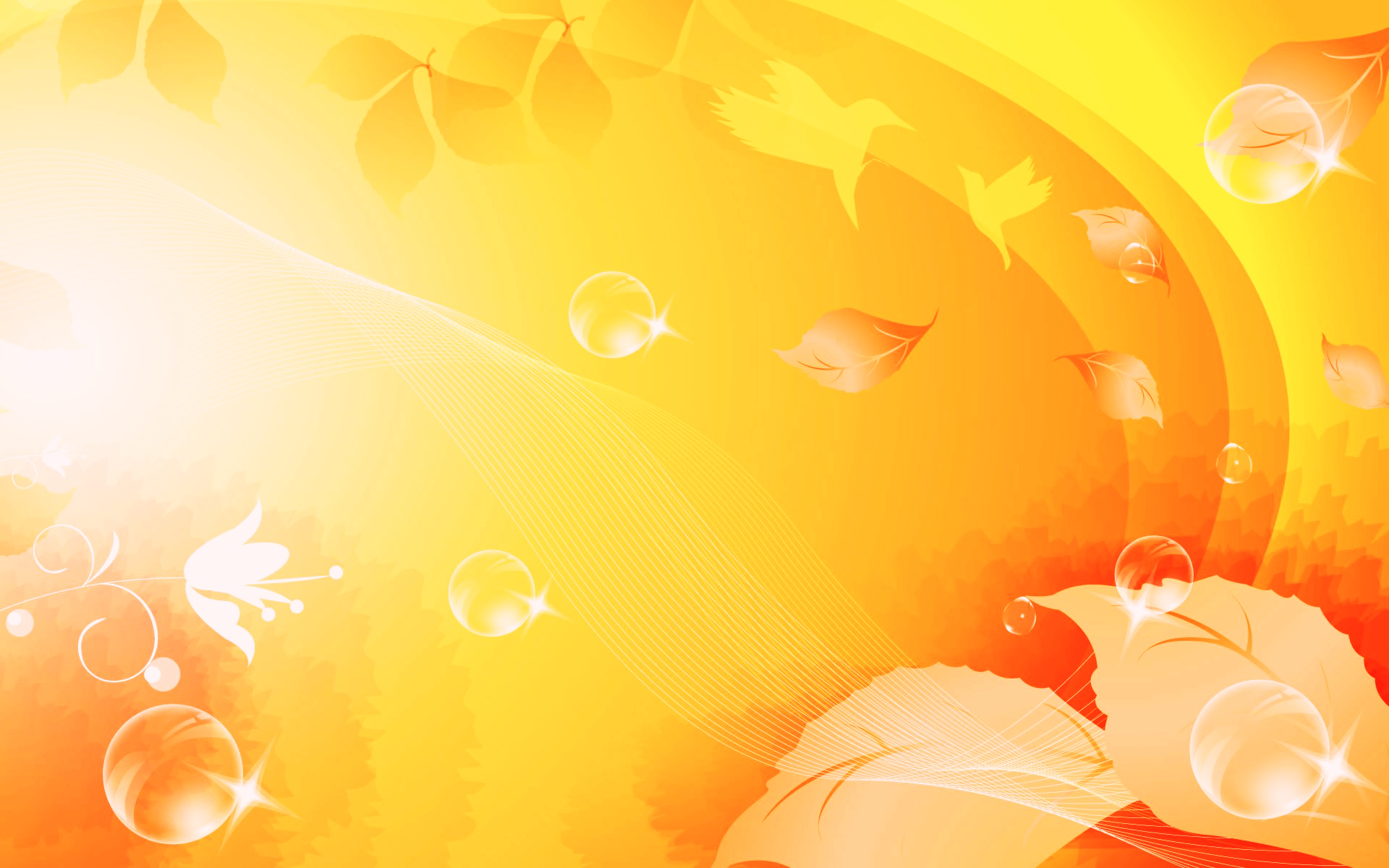 МБОУ гимназия №5 г. Морозовска Ростовской области
Осенние изменения в жизни растений
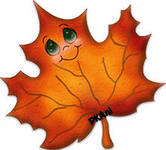 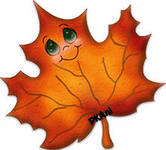 Кнышова Марина Евгеньевна
Учитель начальных классов

2013
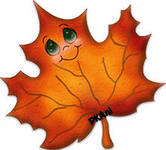 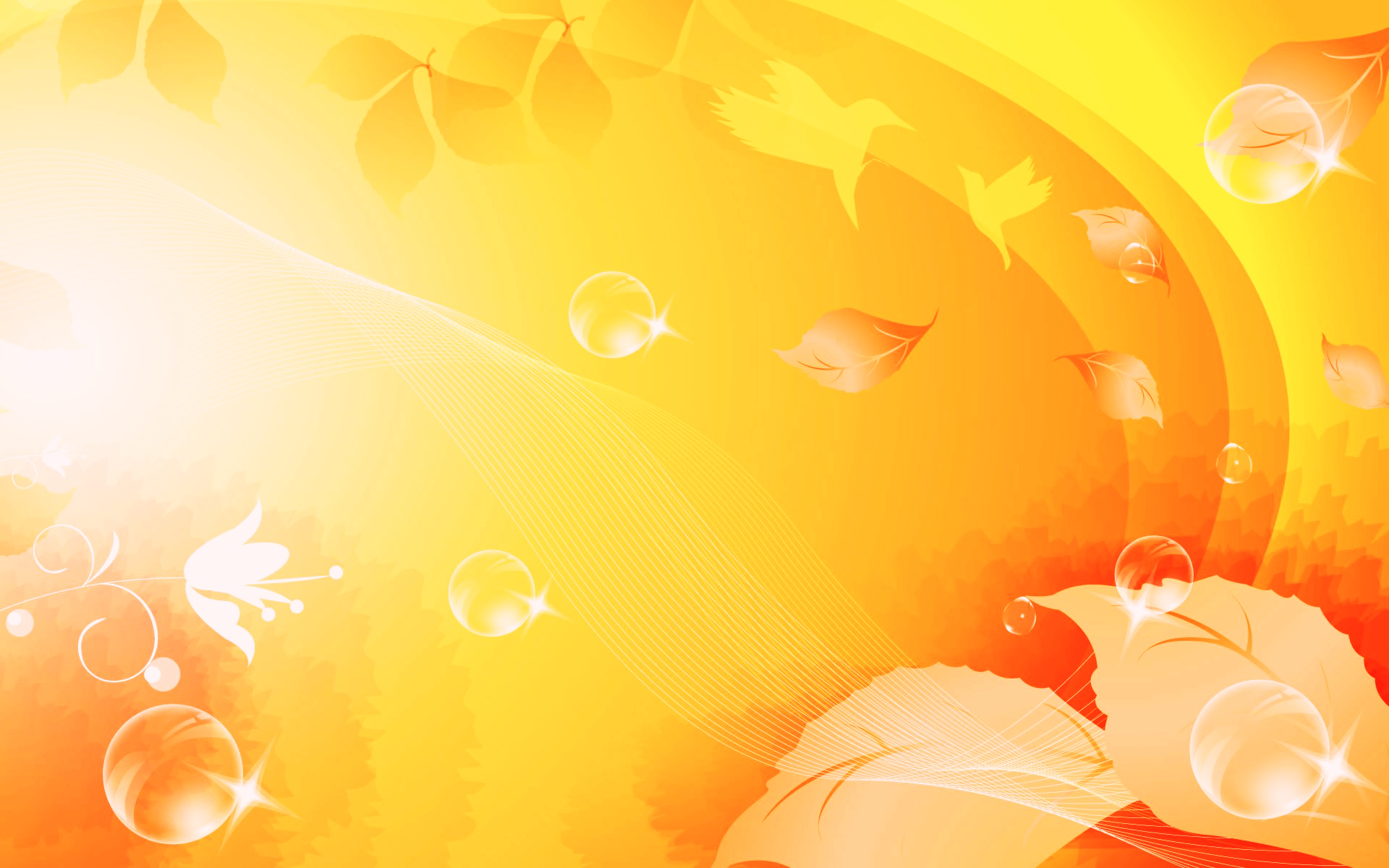 Осенние изменения в жизнирастений
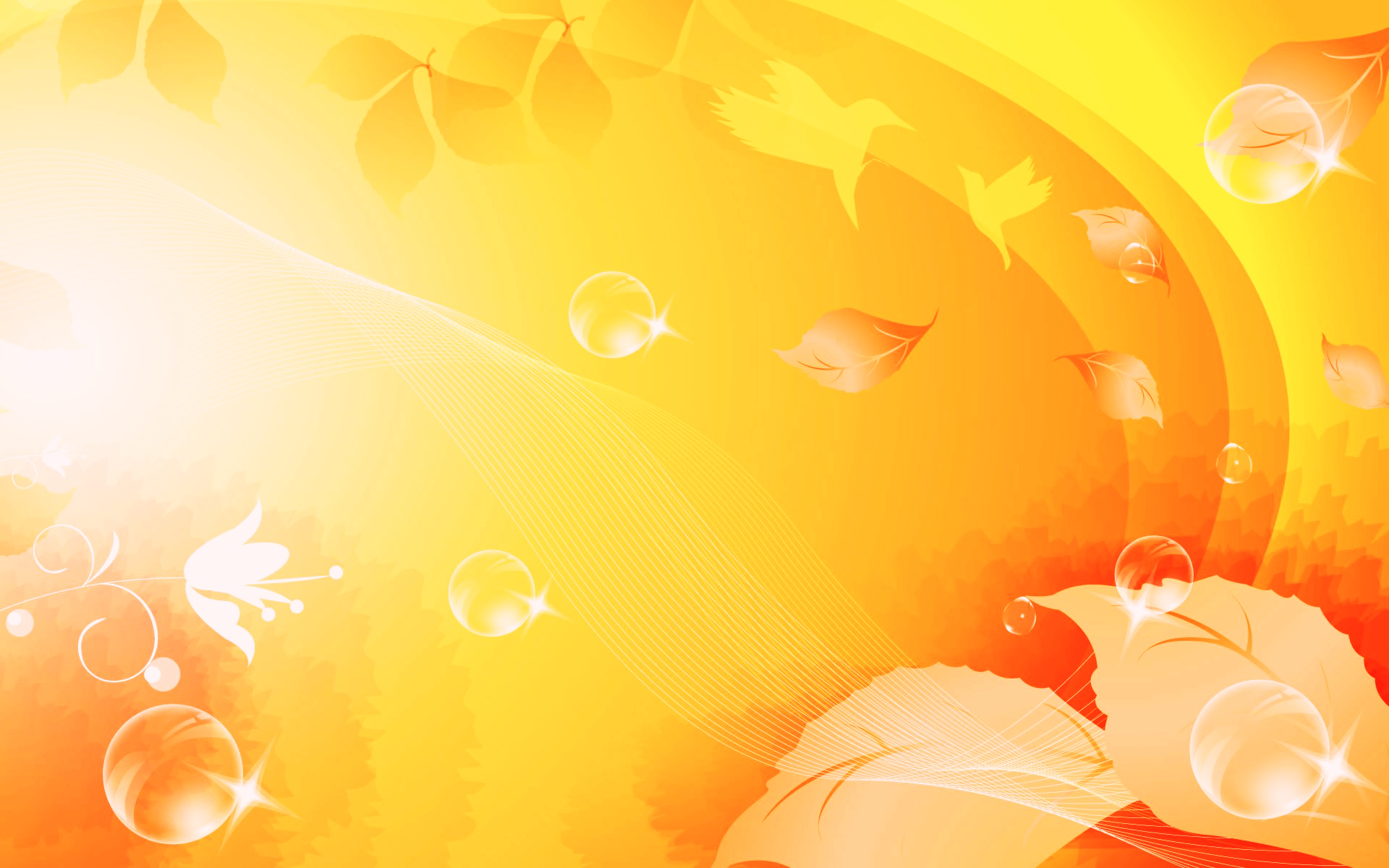 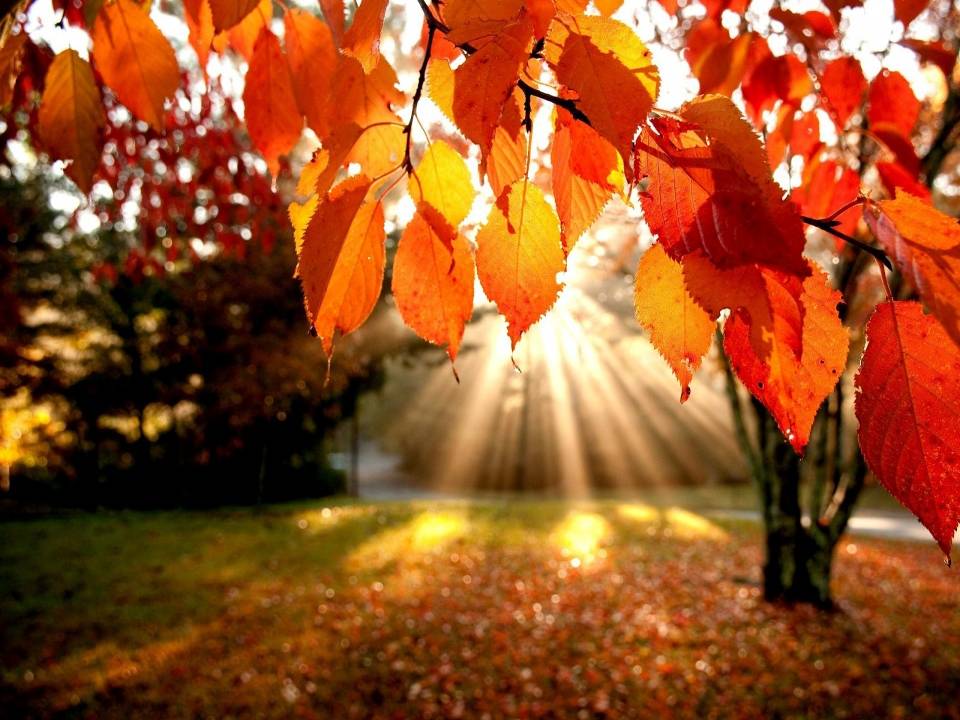 Осенние изменения в жизнирастений
Лес, точно терем расписной,Лиловый, золотой, багряный
Весёлой, пёстрою стенойСтоит над светлою поляной.(И. Бунин)
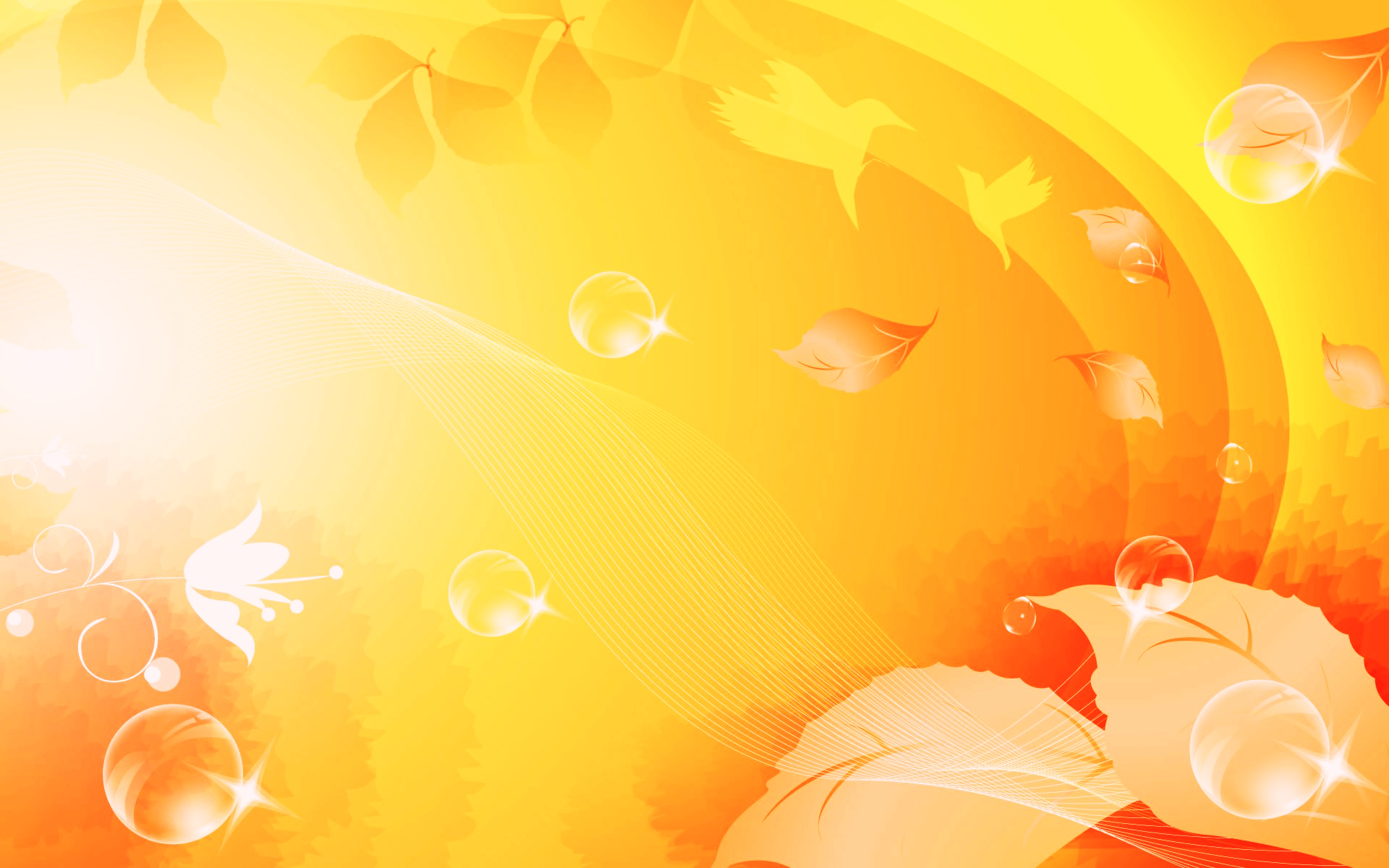 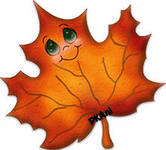 Осенние изменения в жизни растений
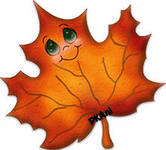 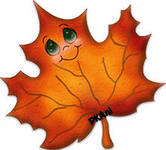 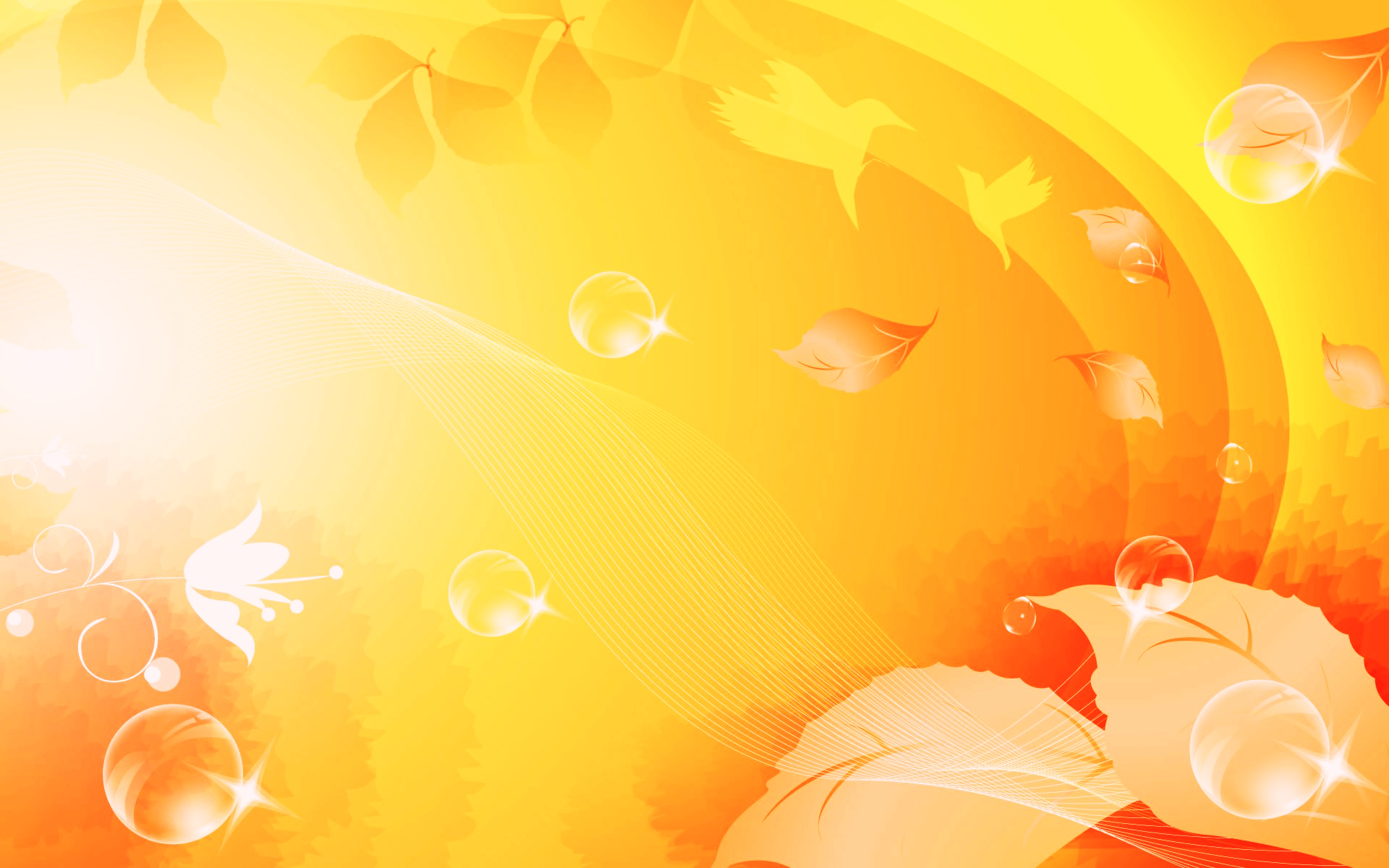 НА КАКИЕ ГРУППЫ МОЖНО РАСПРЕДЕЛИТЬ КАРТИНКИ?
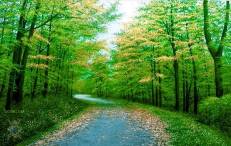 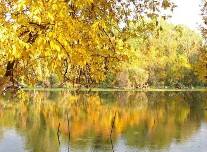 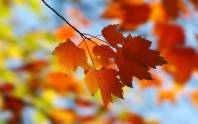 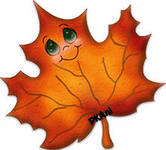 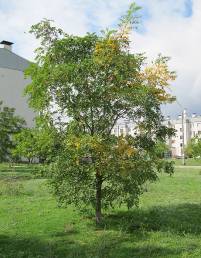 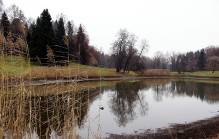 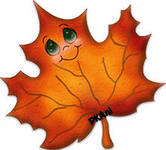 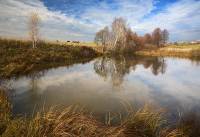 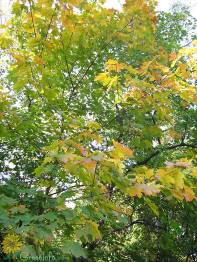 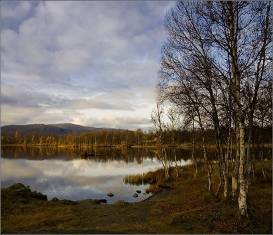 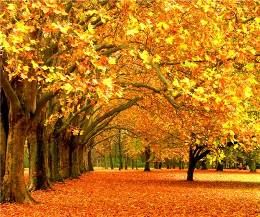 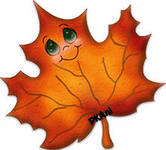 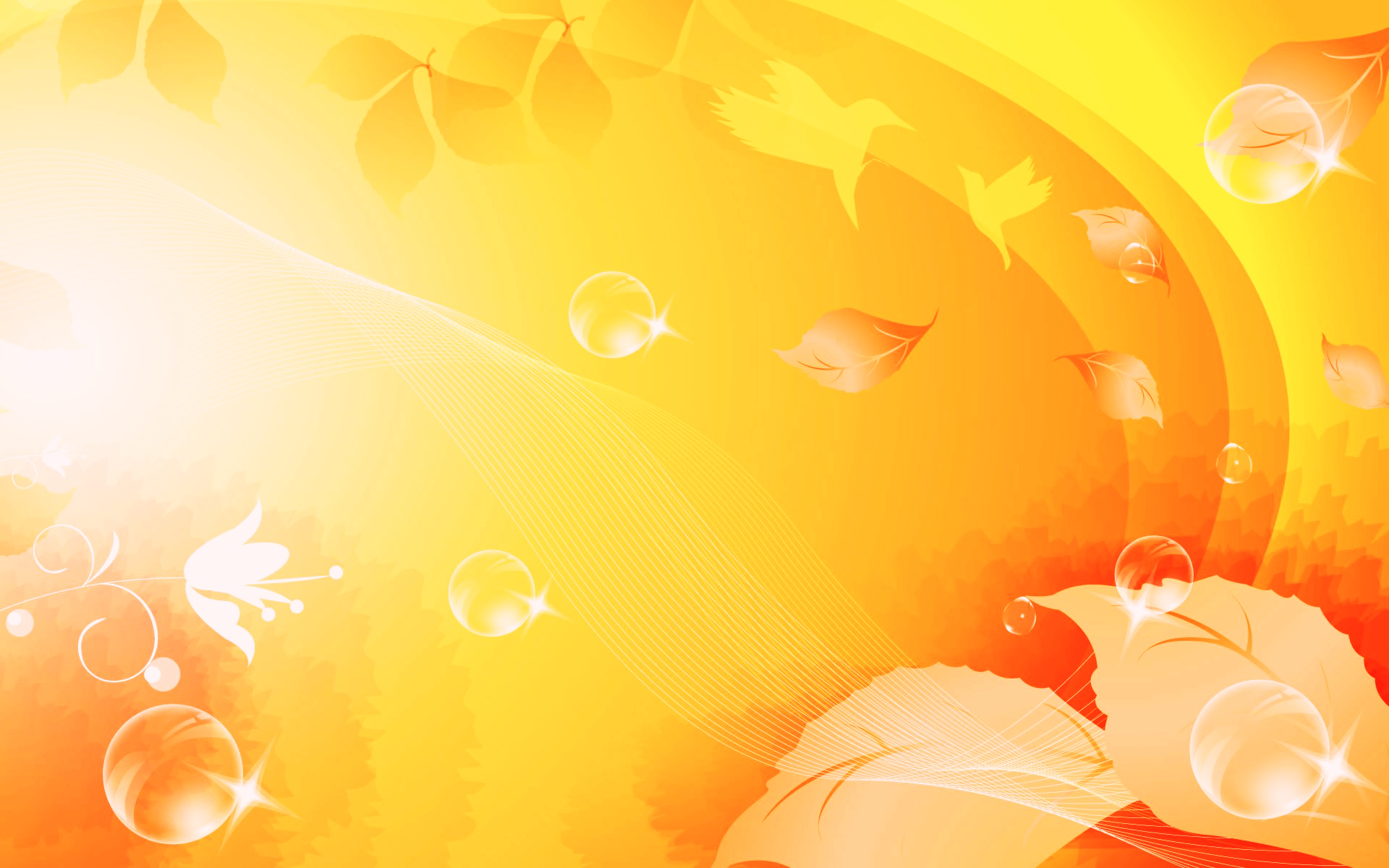 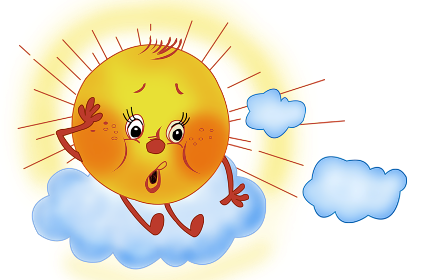 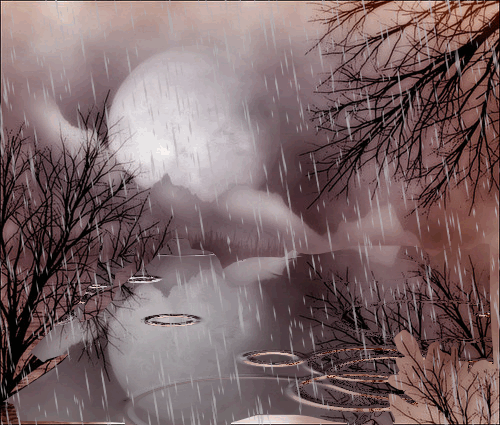 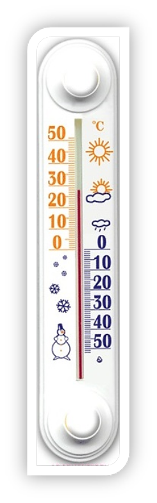 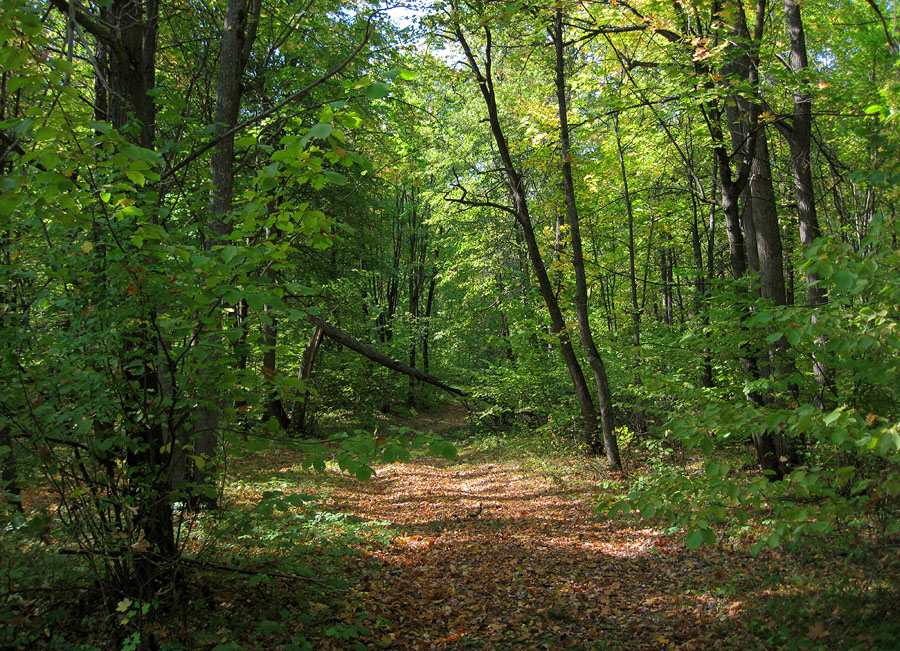 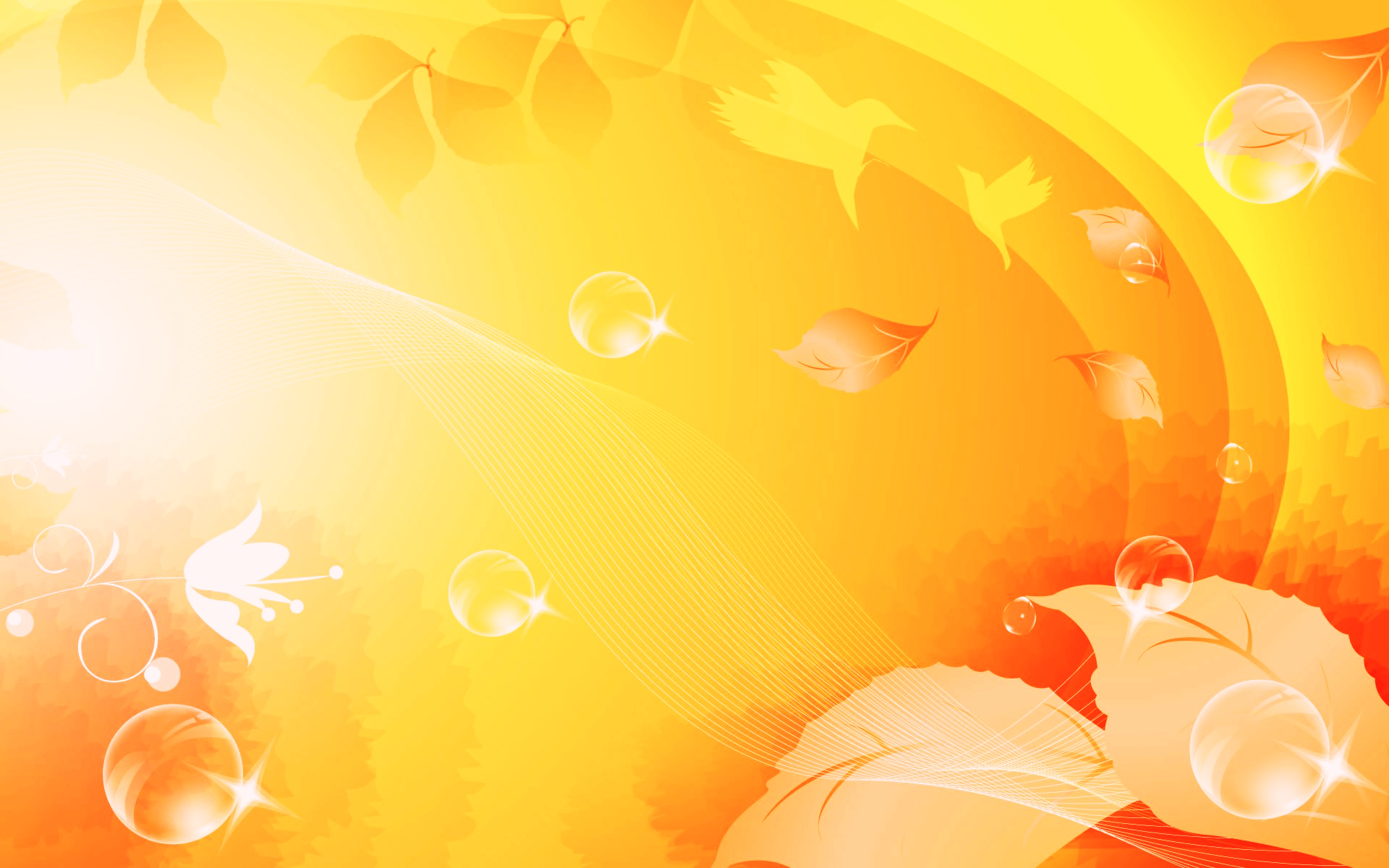 Летом все деревья имеют одну окраску — зеленую. Зелёный цвет листьям придаёт хлорофилл. Конечно, зелёный цвет имеет разные оттенки , но кажется, что их покрасили одной кистью. А вот осенью те же самые листья приобретают разную окраску. Откуда берутся эти цвета?
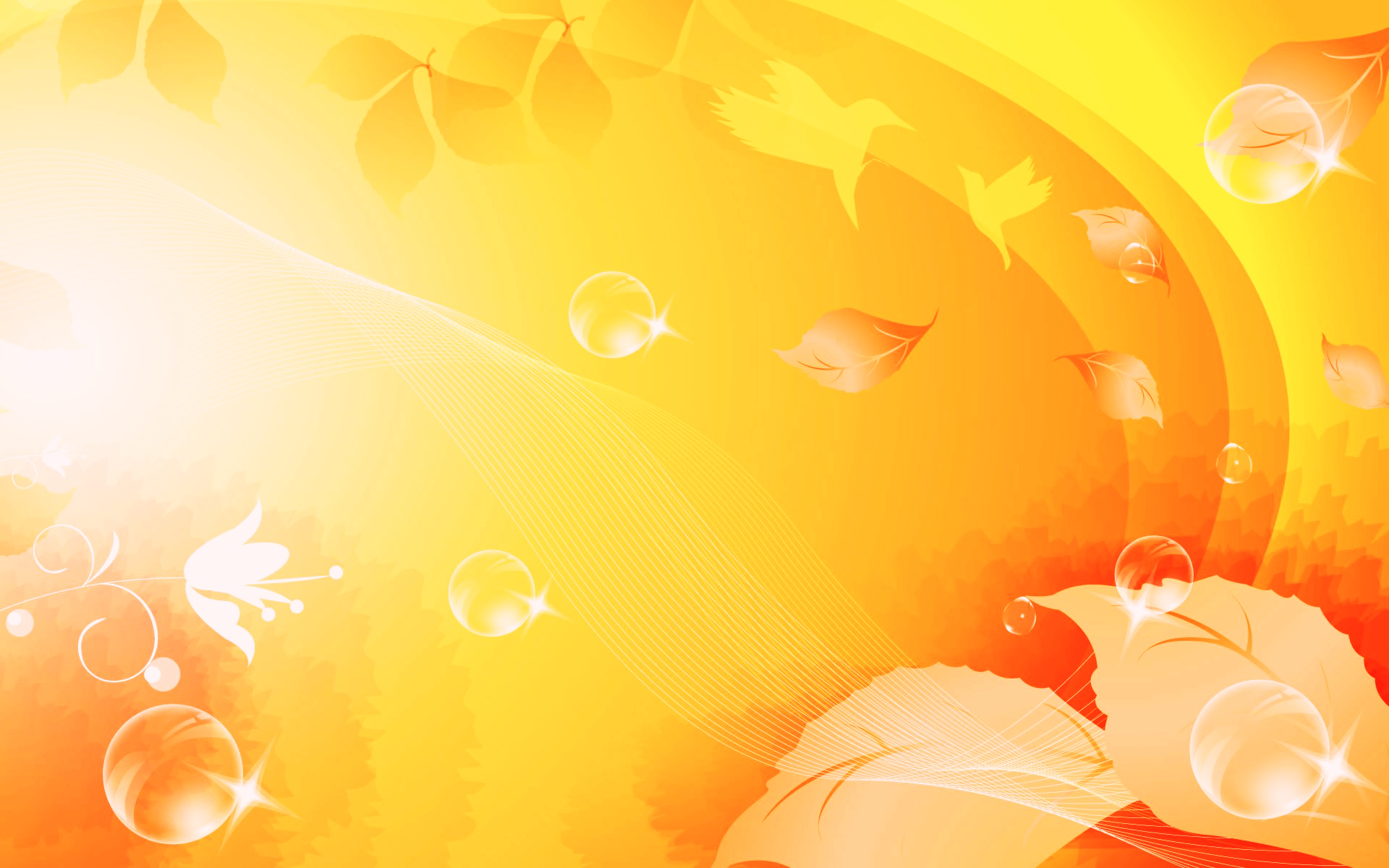 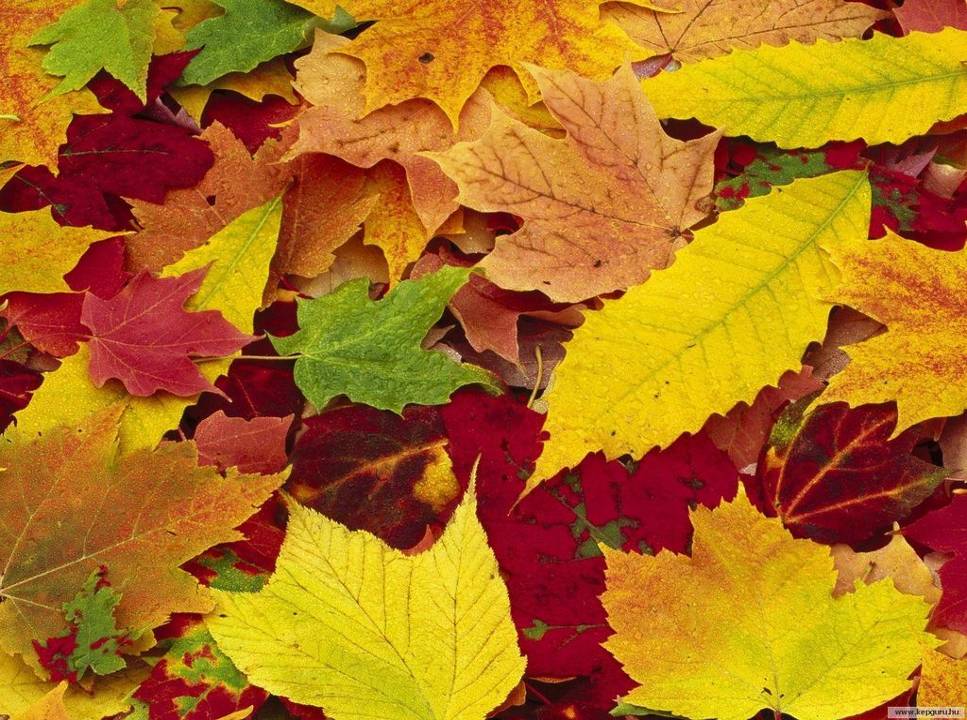 Почему осенью меняется 
окраска листьев?
Осенние изменения в жизнирастений
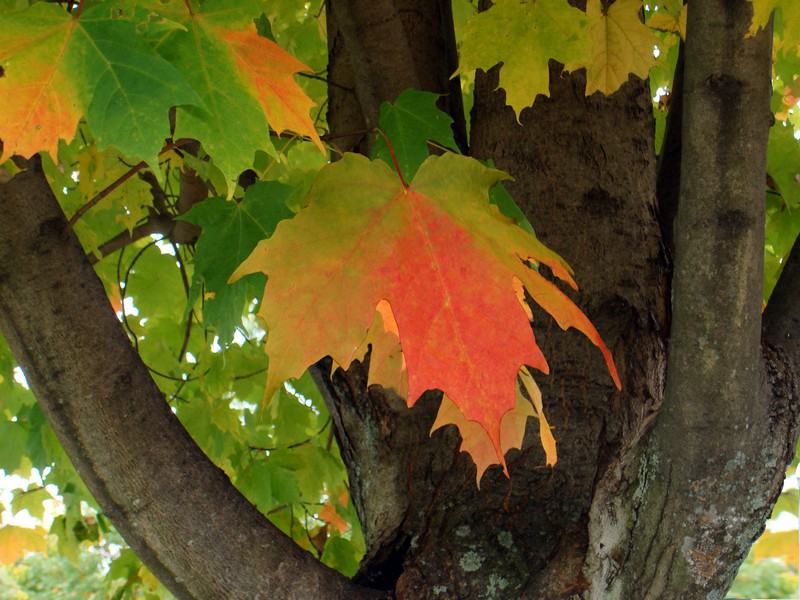 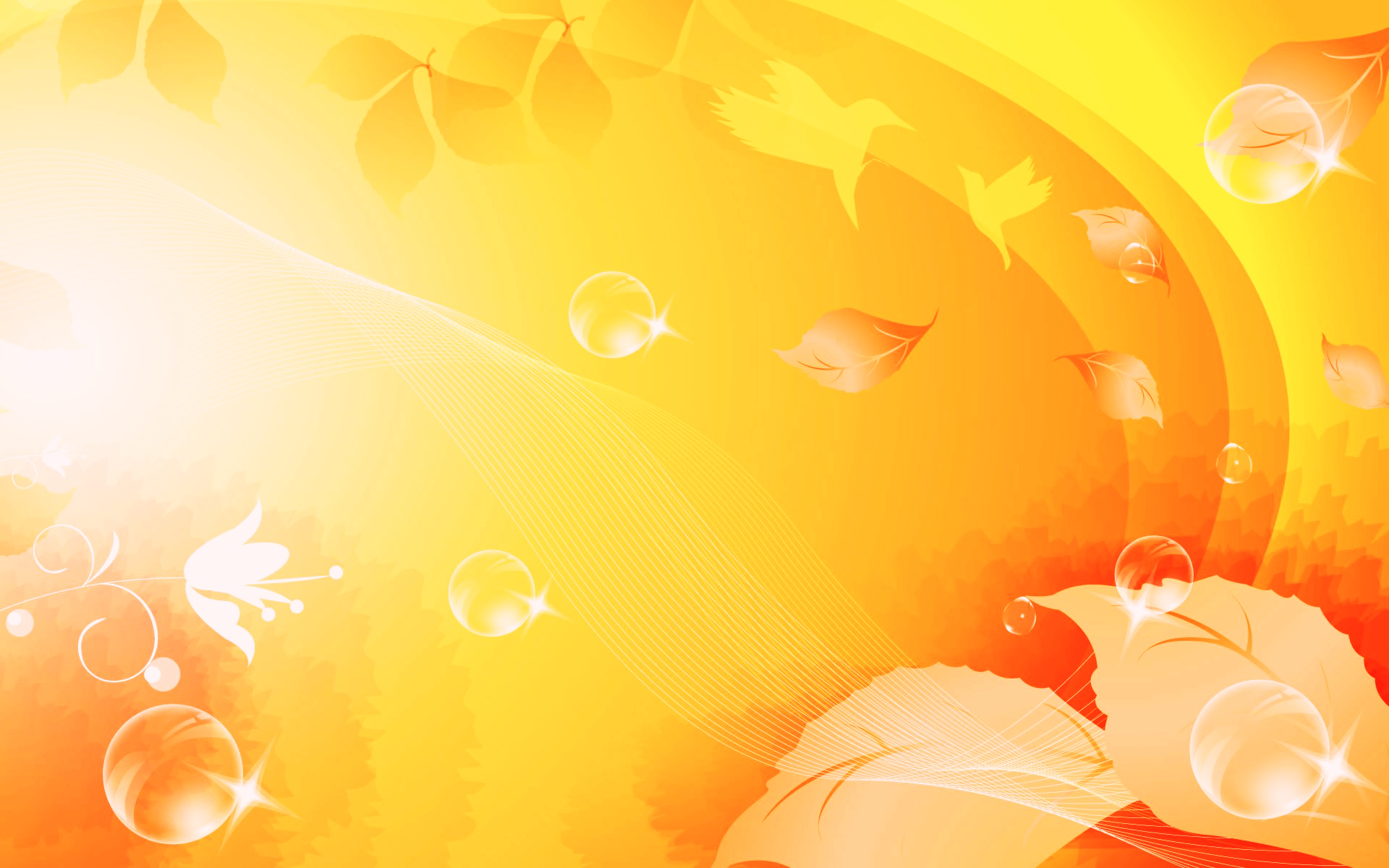 Летом день долгий. Хлорофилл успевает разрушиться и восстановиться. Поэтому листья всё время зелёные. Осенью дни короткие, света мало, и хлорофилл не успевает восстанавливаться. Другие красящие вещества становятся ярче.
Осенние изменения в жизнирастений
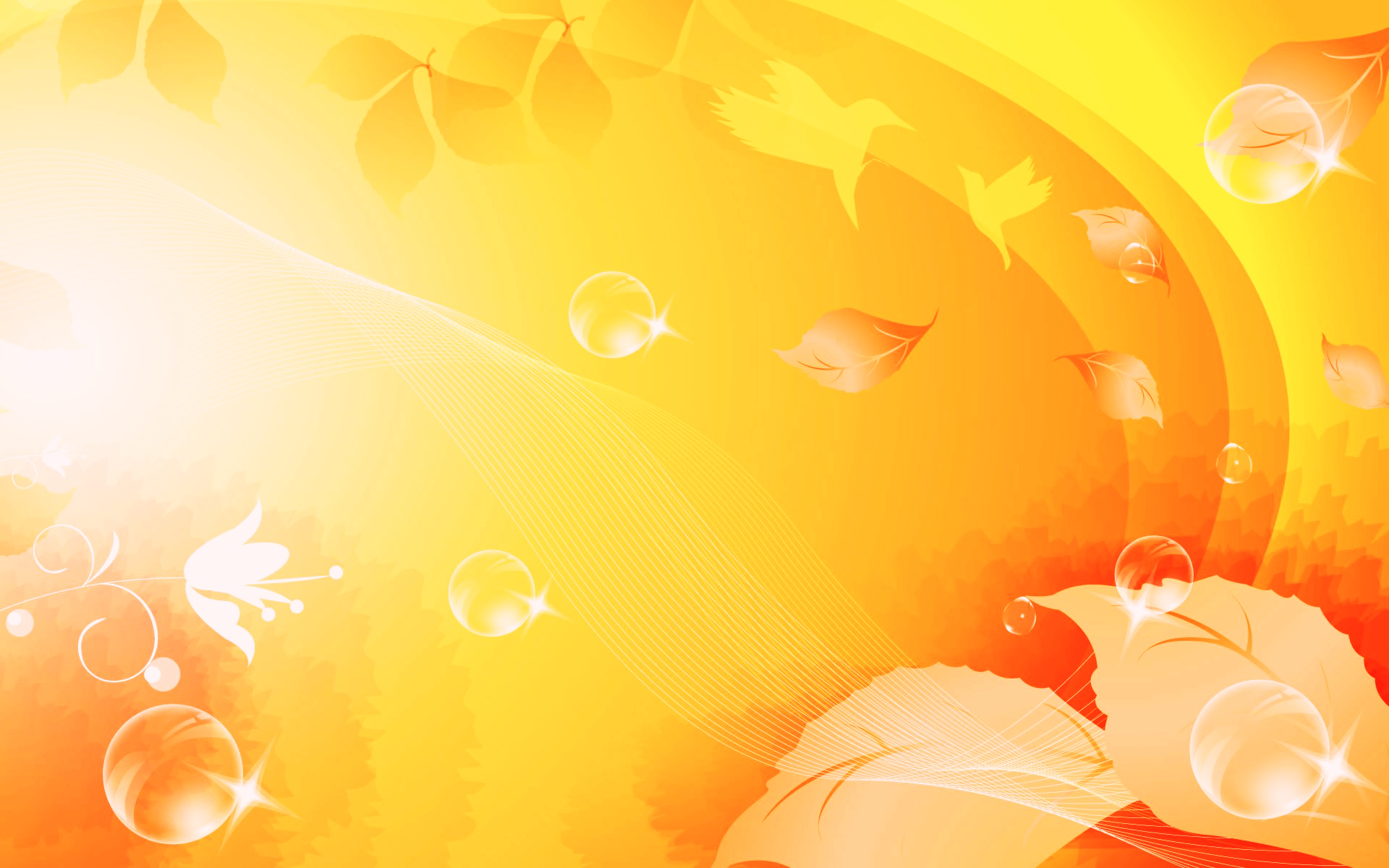 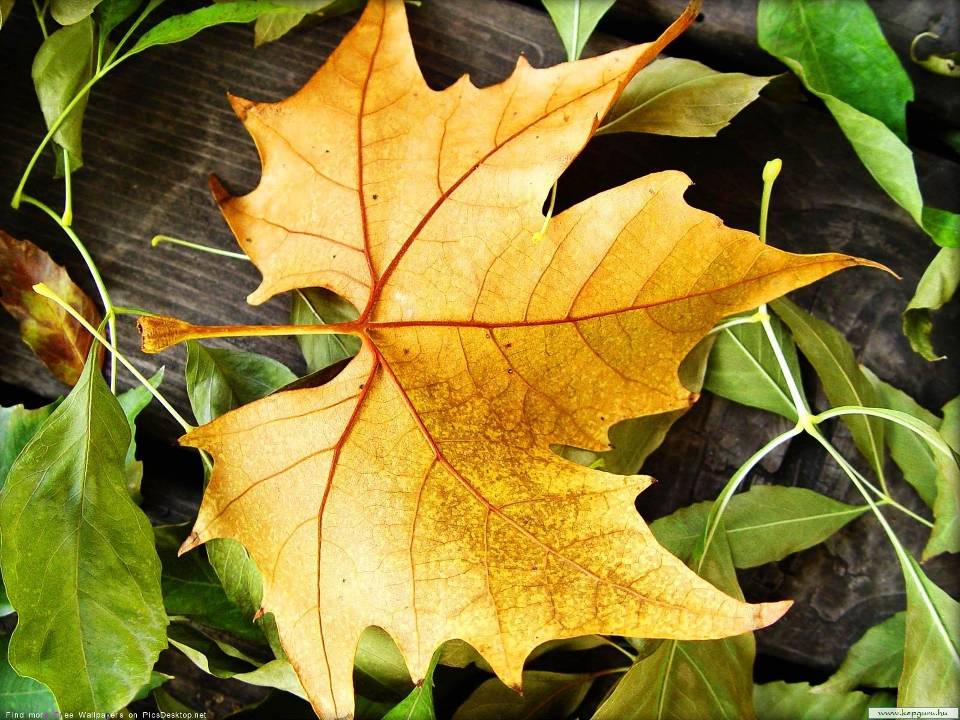 Осенние изменения в жизнирастений
В листьях есть вещество «ксантофилл», которое делает лист желтым.
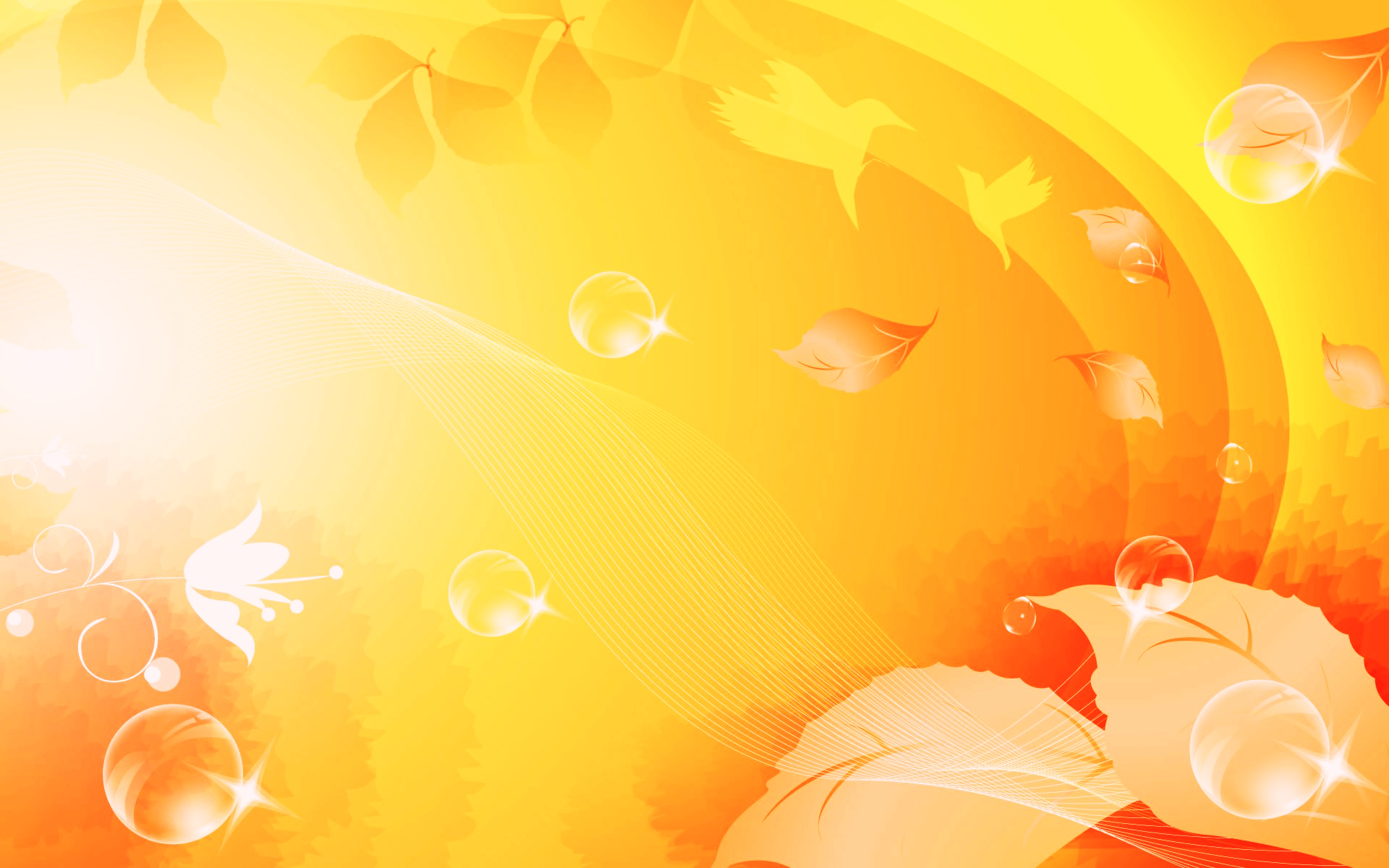 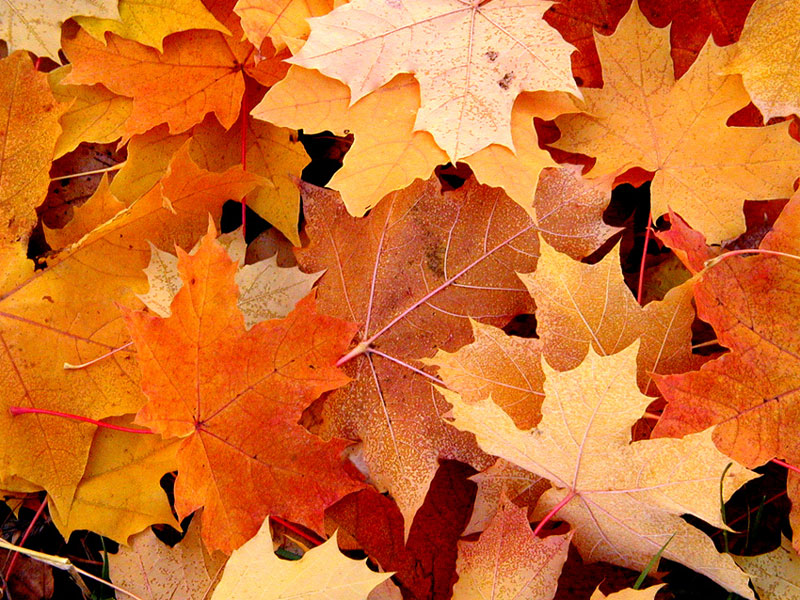 Осенние изменения в жизнирастений
Каротин придаёт листьям оранжевый оттенок.
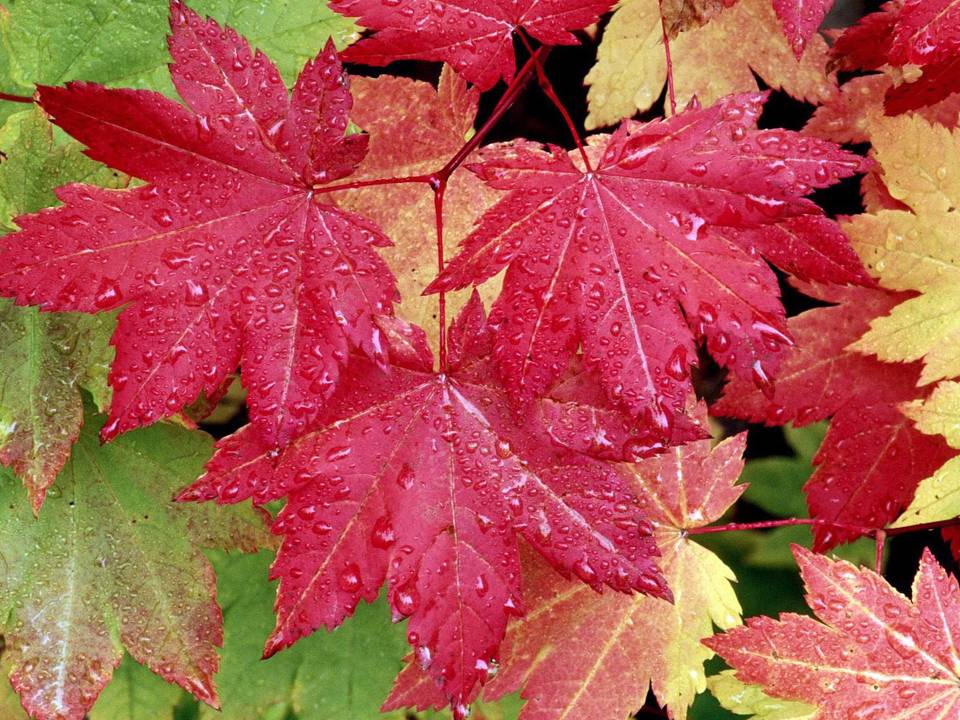 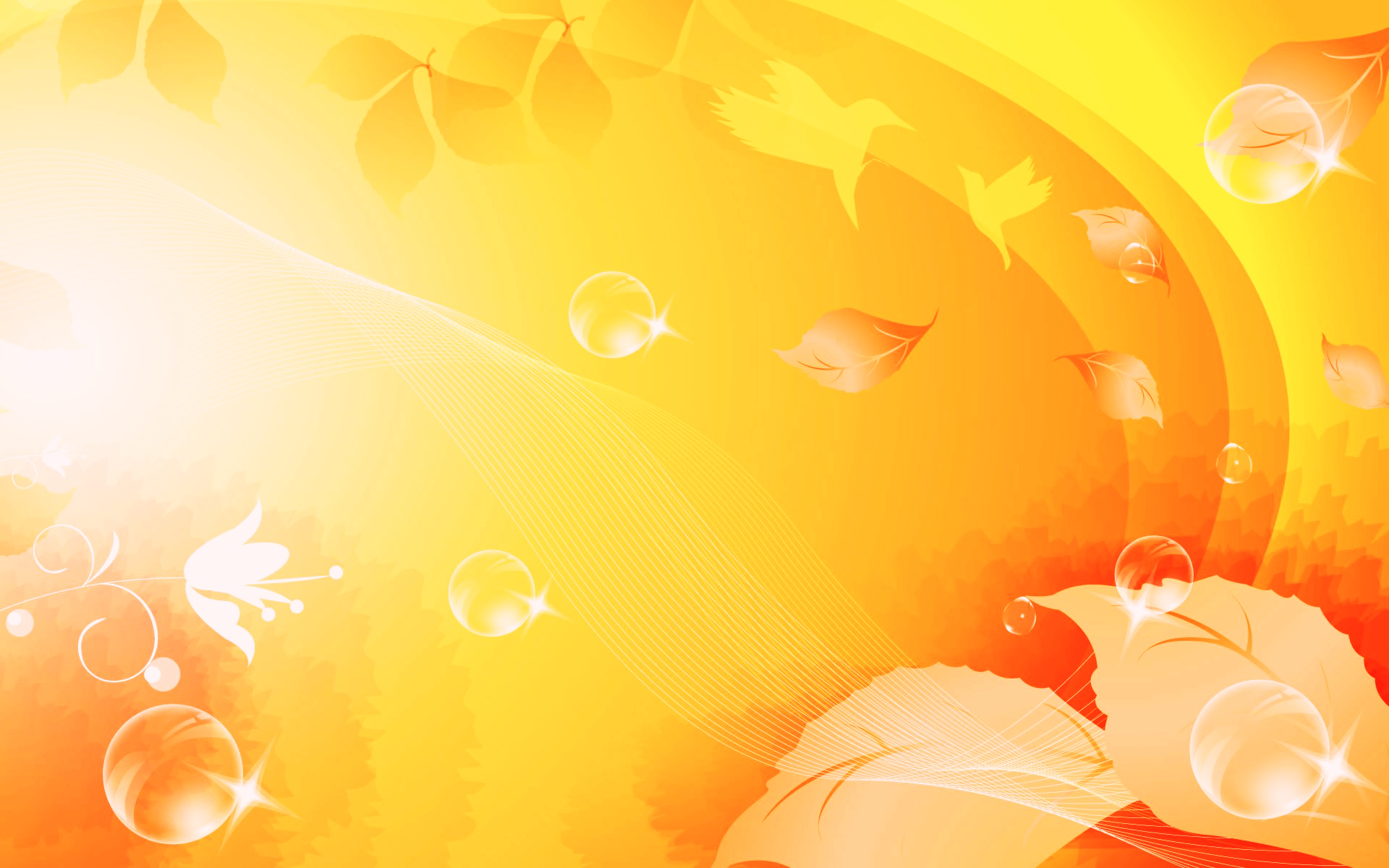 Существует еще антоцианин, придающий сахарному  клену  и  красному  дубу их яркие красные оттенки.
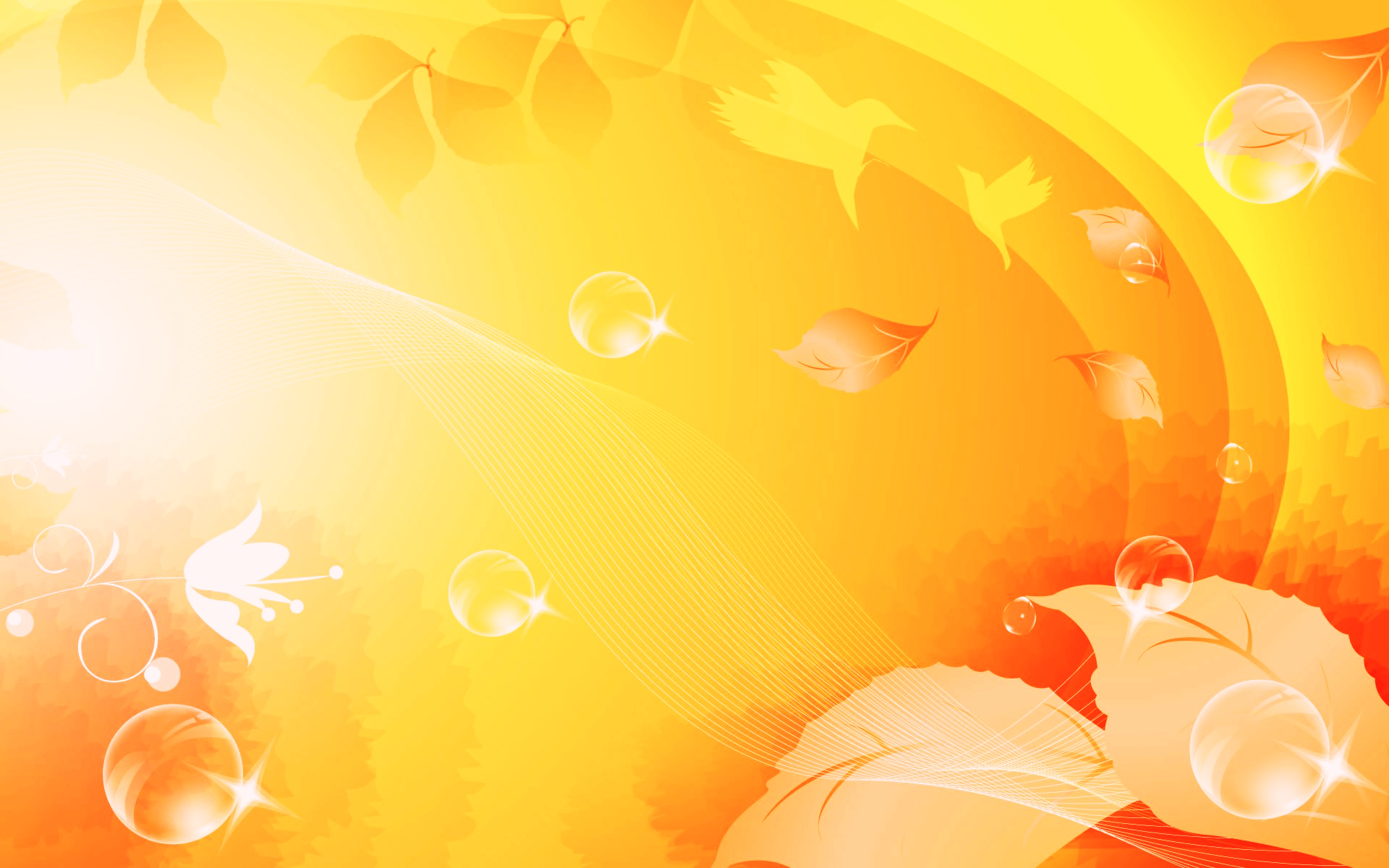 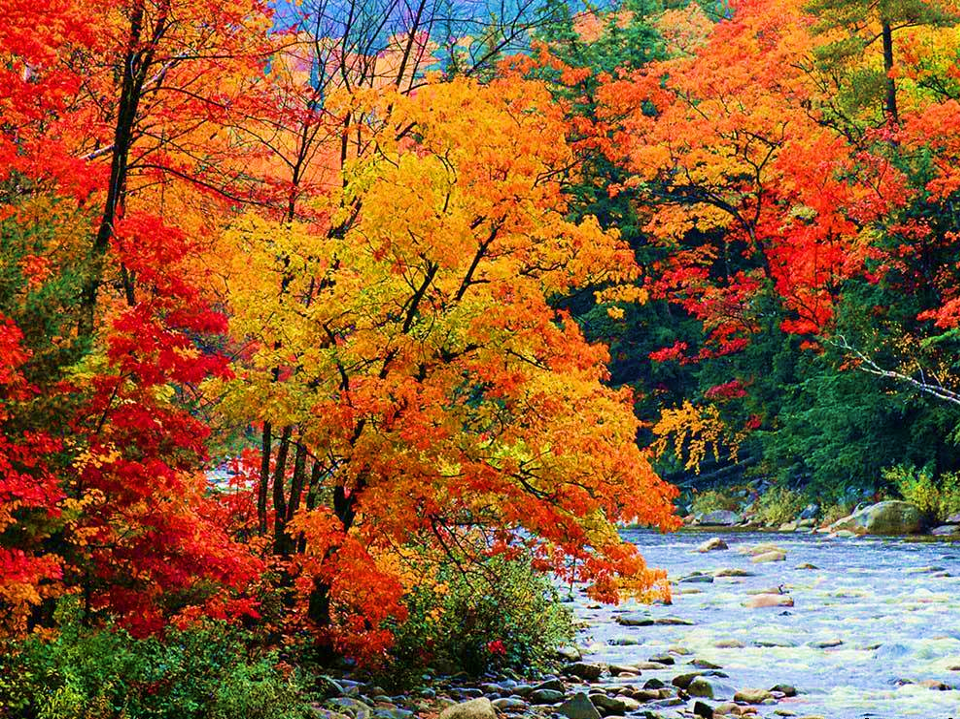 Яркость и прочность окраски во многом зависят  и  от погоды. 
Сухая солнечная осень дарит нам не только хорошее настроение, но и сочно окрашенные листья.
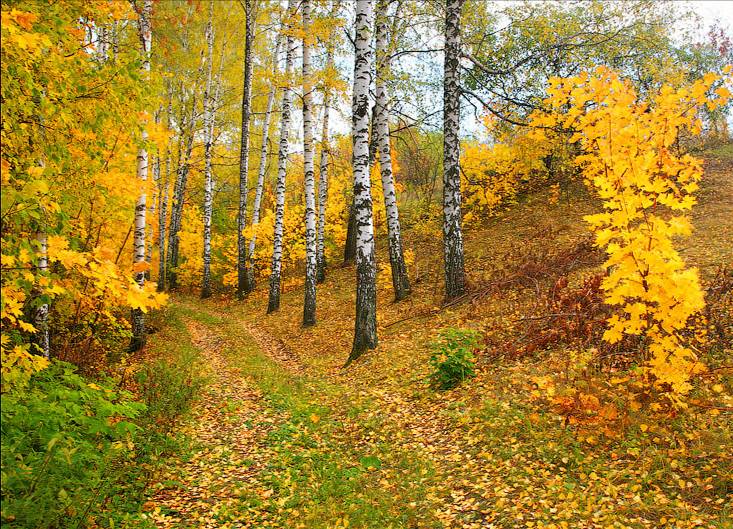 На яркость осенних тонов влияет и возраст дерева. Чем оно моложе, тем свежее у него листья, тем крепче они держатся на ветках.
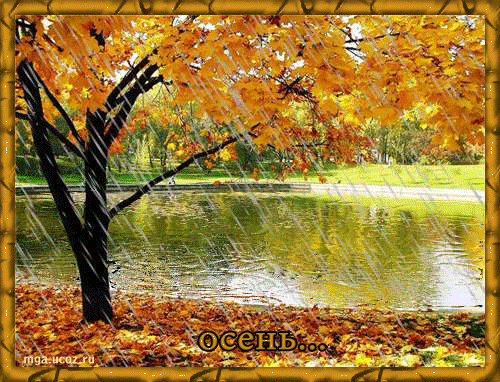 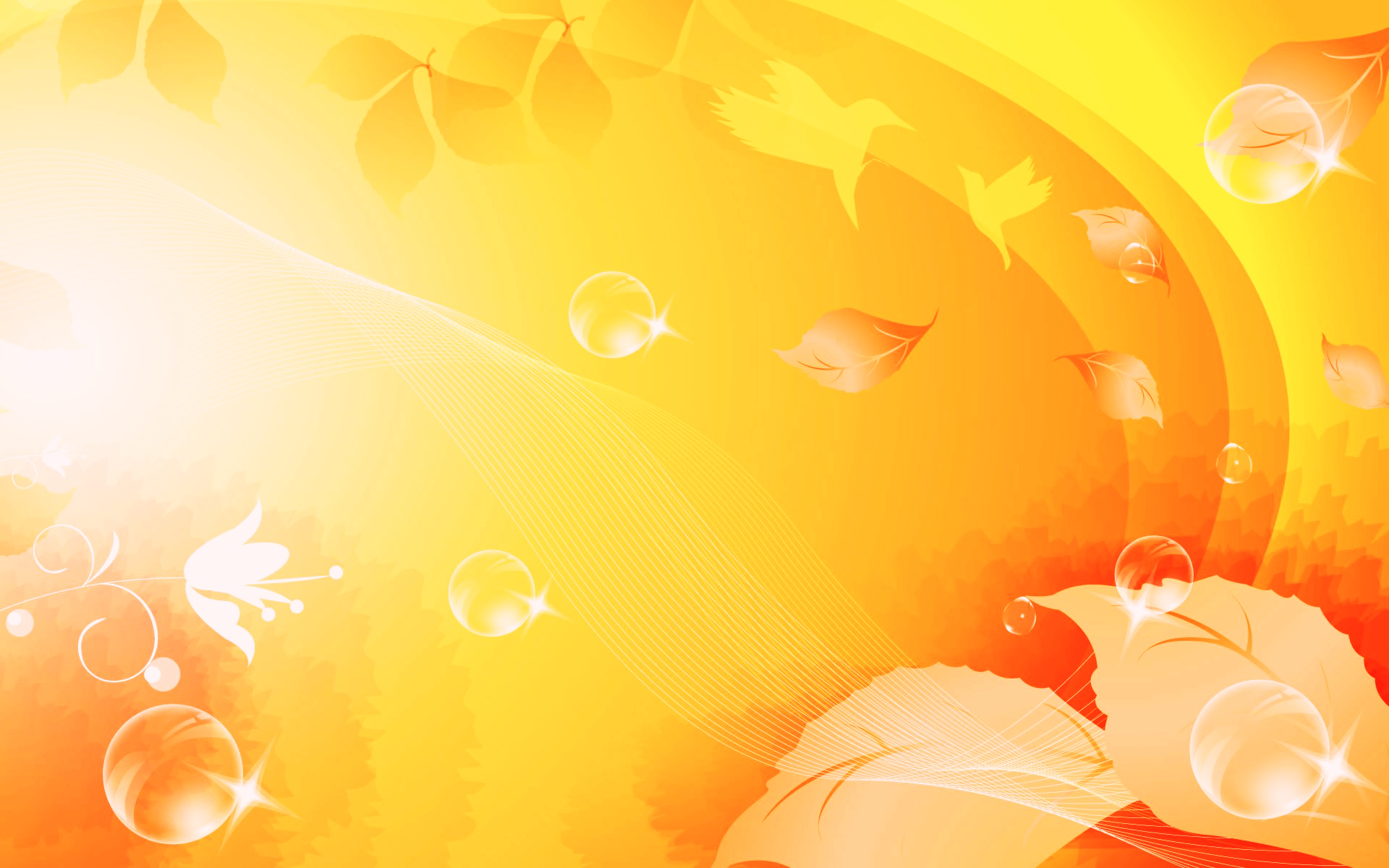 Благоволит к ярким нарядам и  теплая умеренно влажная осень.
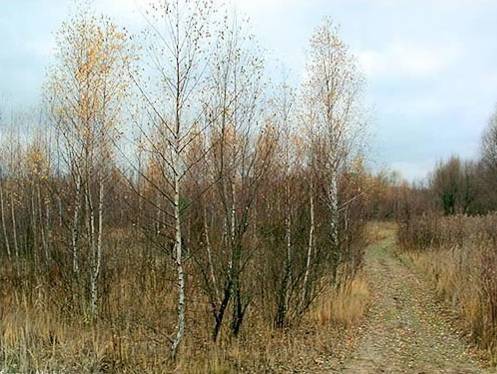 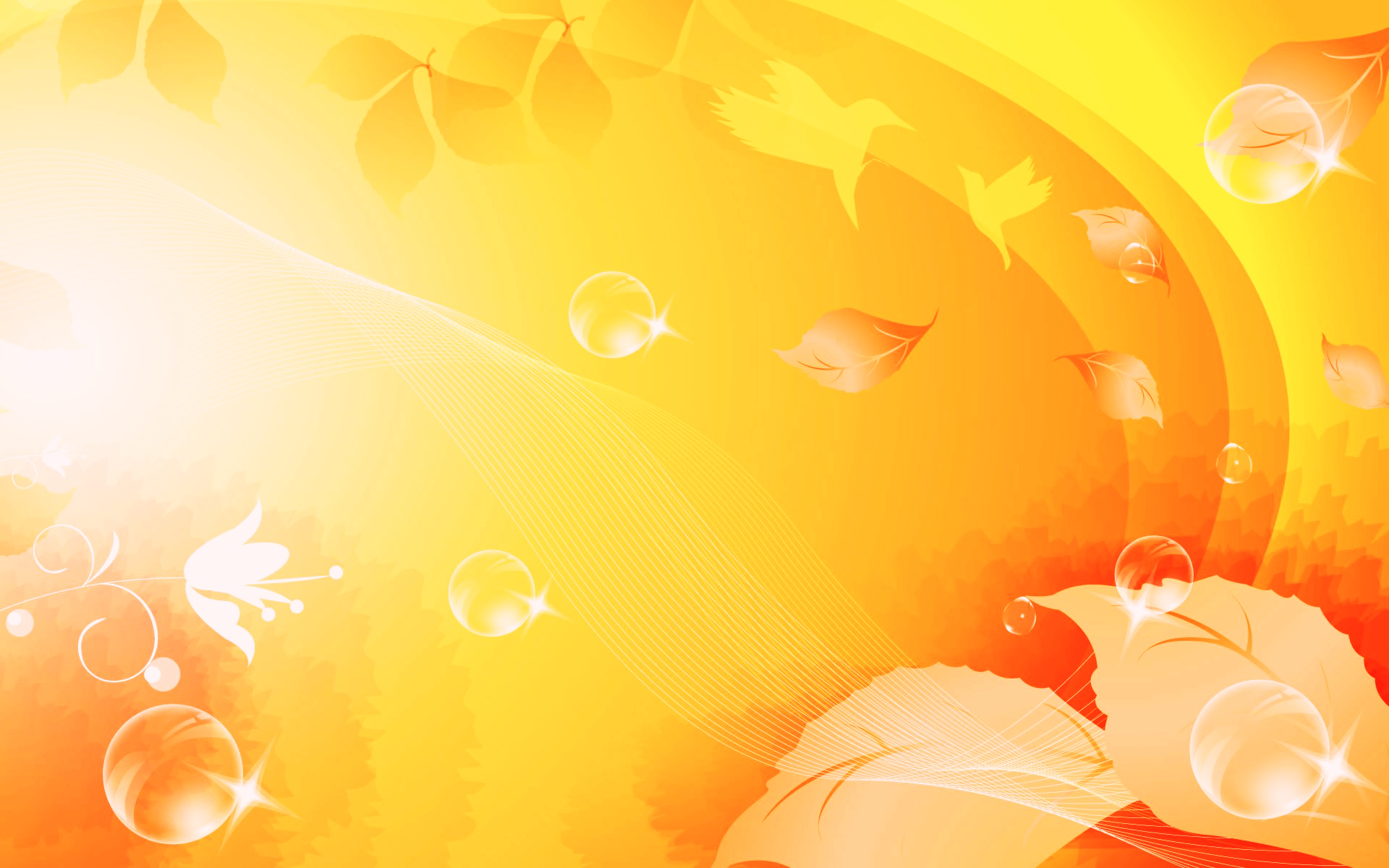 Напротив, в  дождливую, пасмурную осень изменение окраски листьев происходит медленнее. В холод и дождь краски леса не такие  яркие и  быстро исчезают.
Почему осенью меняется окраска листьев?
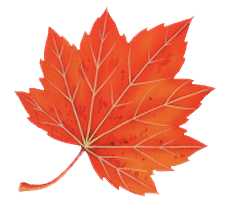 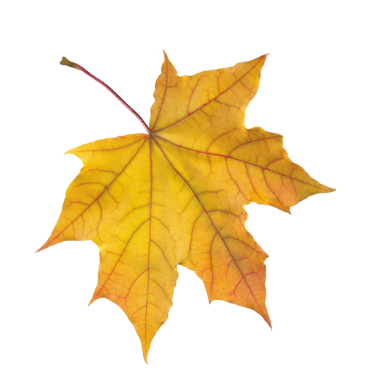 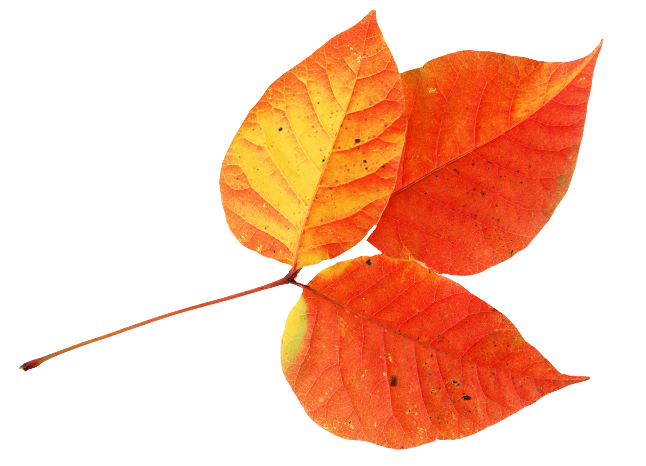 1.Уменьшается световой день
2.Хлорофилл не восстанавливается
3.Меняется окраска
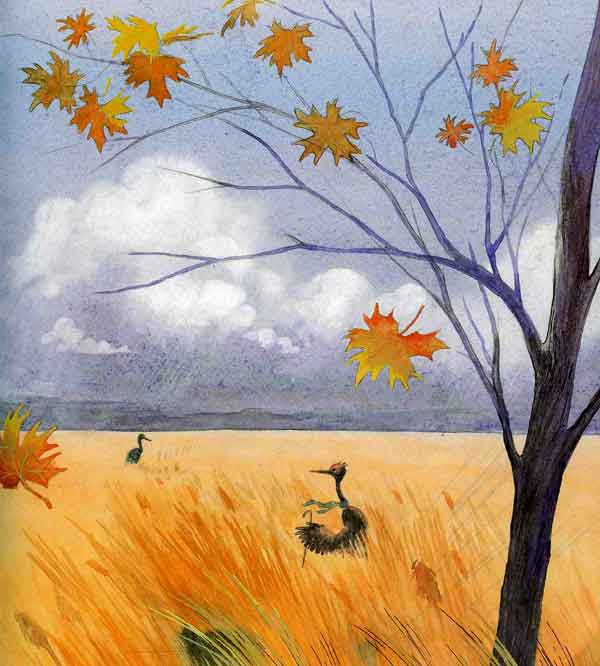 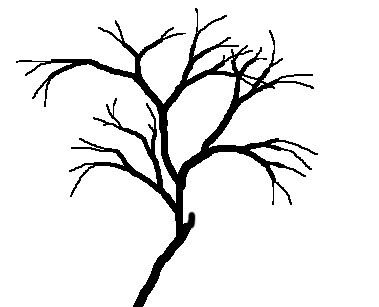 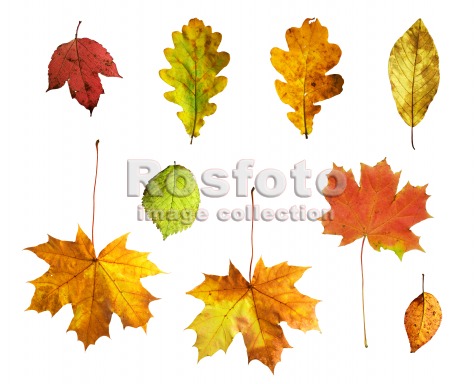 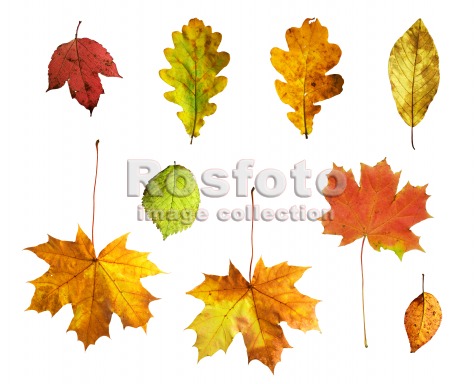 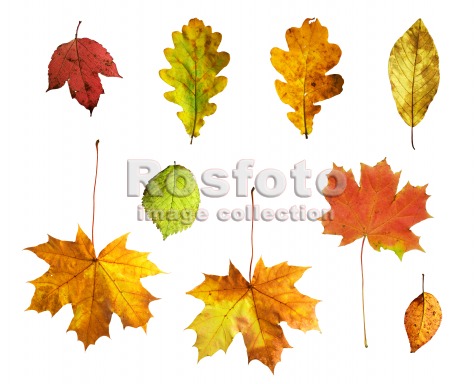 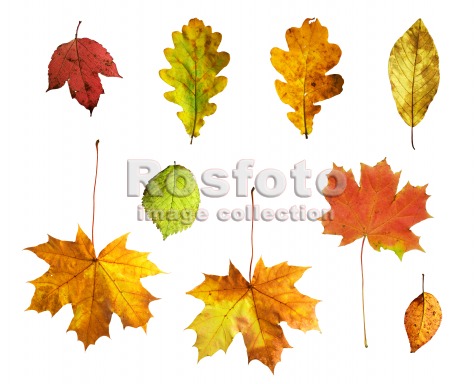 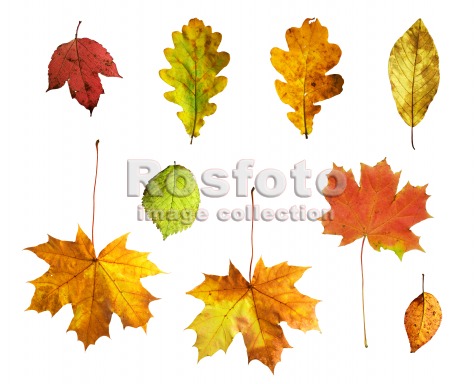 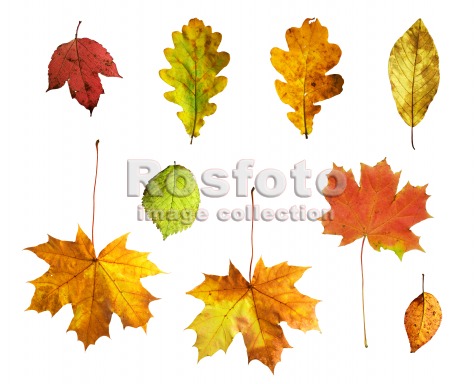 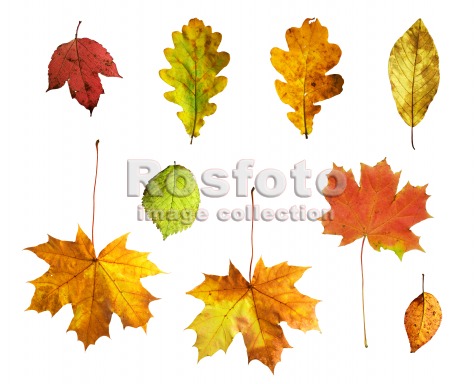 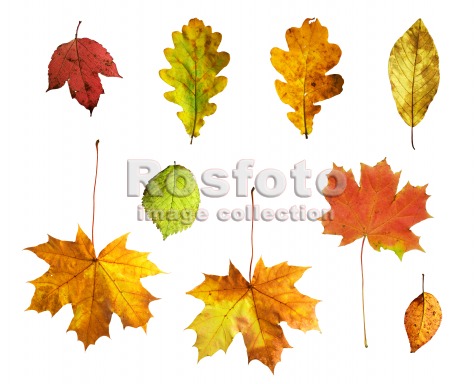 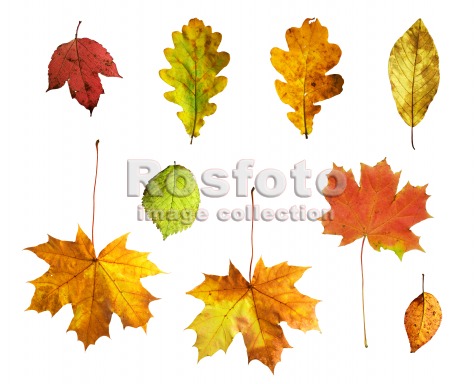 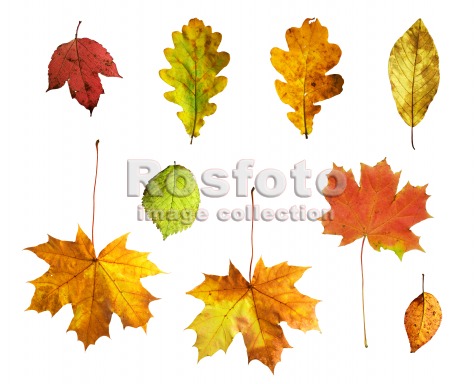 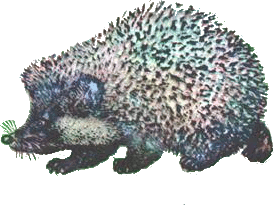 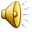 РАБОТА В ТЕТРАДИ
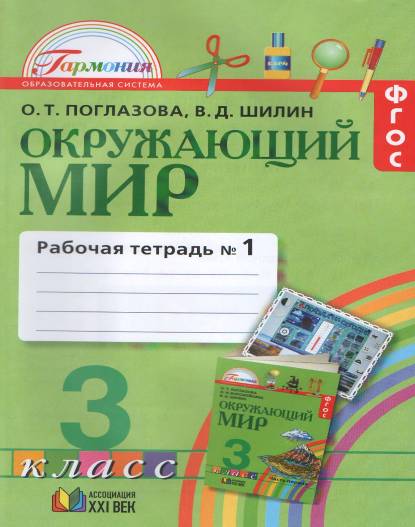 №7 С.13
КРОССВОРД
ЛИСТОПАД
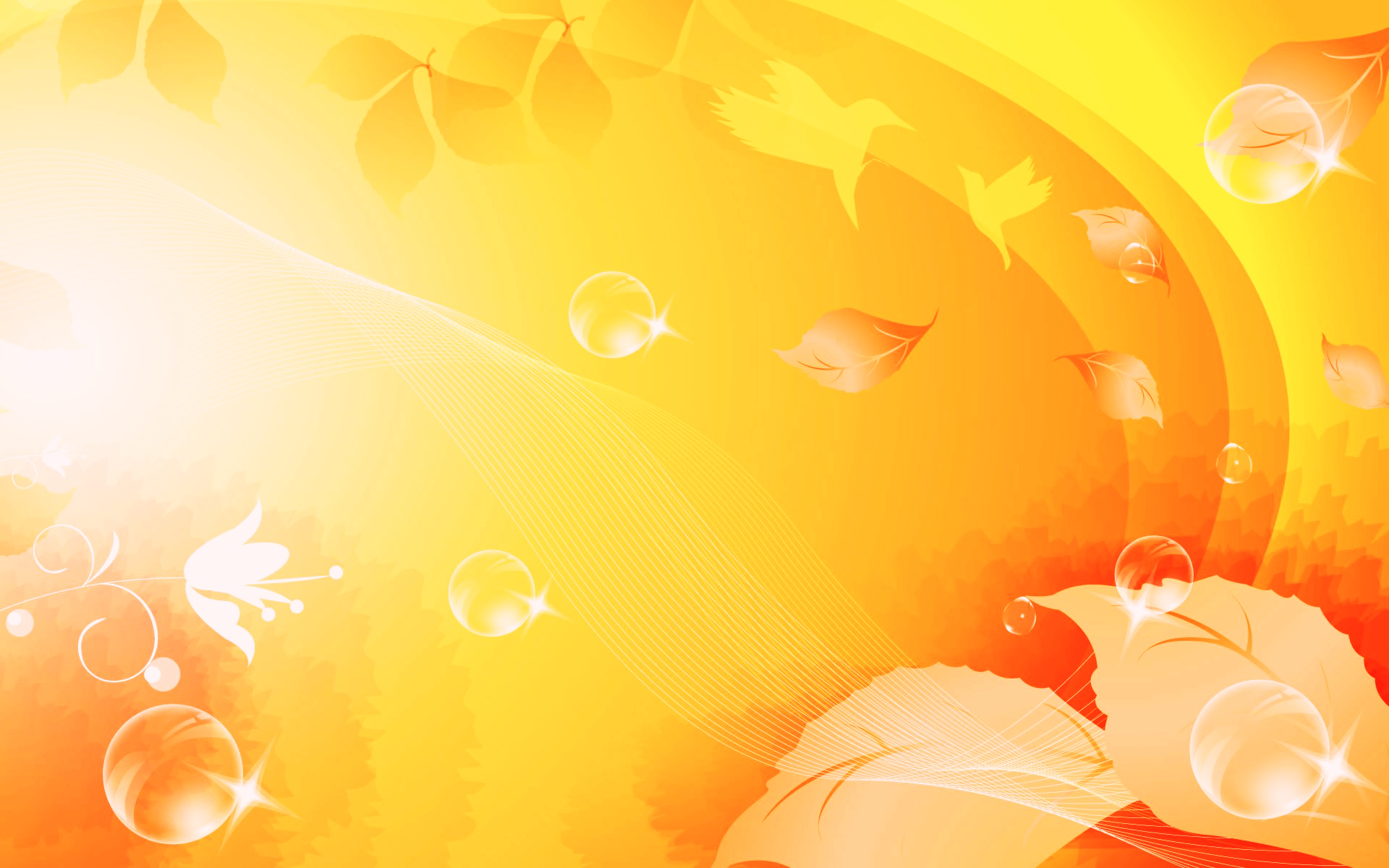 Почему листья осенью опадают?
Понижение температуры
Замедление движения соков
Пробковый слой
Листопад
Зачем листья осенью опадают?
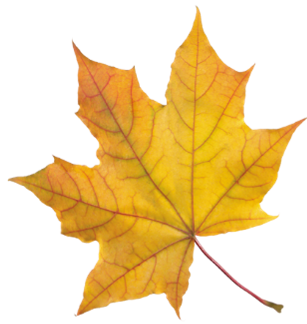 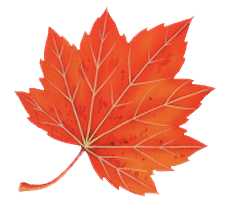 Избавляют дерево от лишних минеральных солей
Нет лишнего испарения – спасают дерево от засухи
Почему у хвойных деревьев нет листопада?
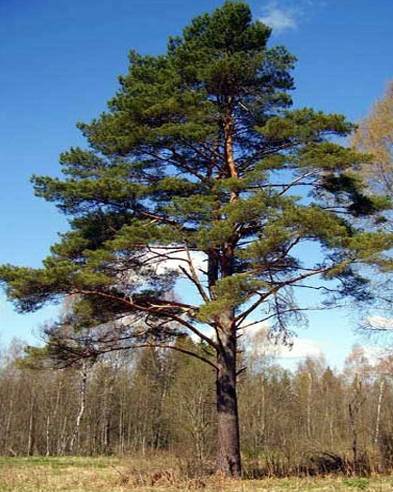 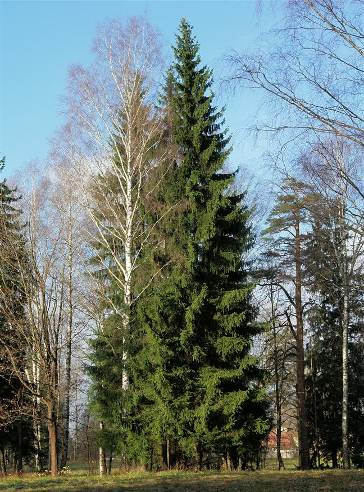 1.Восковой налёт хвоинок спасает от «зимней засухи»
2.Ненужные дереву вещества накапливаются медленно, смена хвои идёт  постепенно
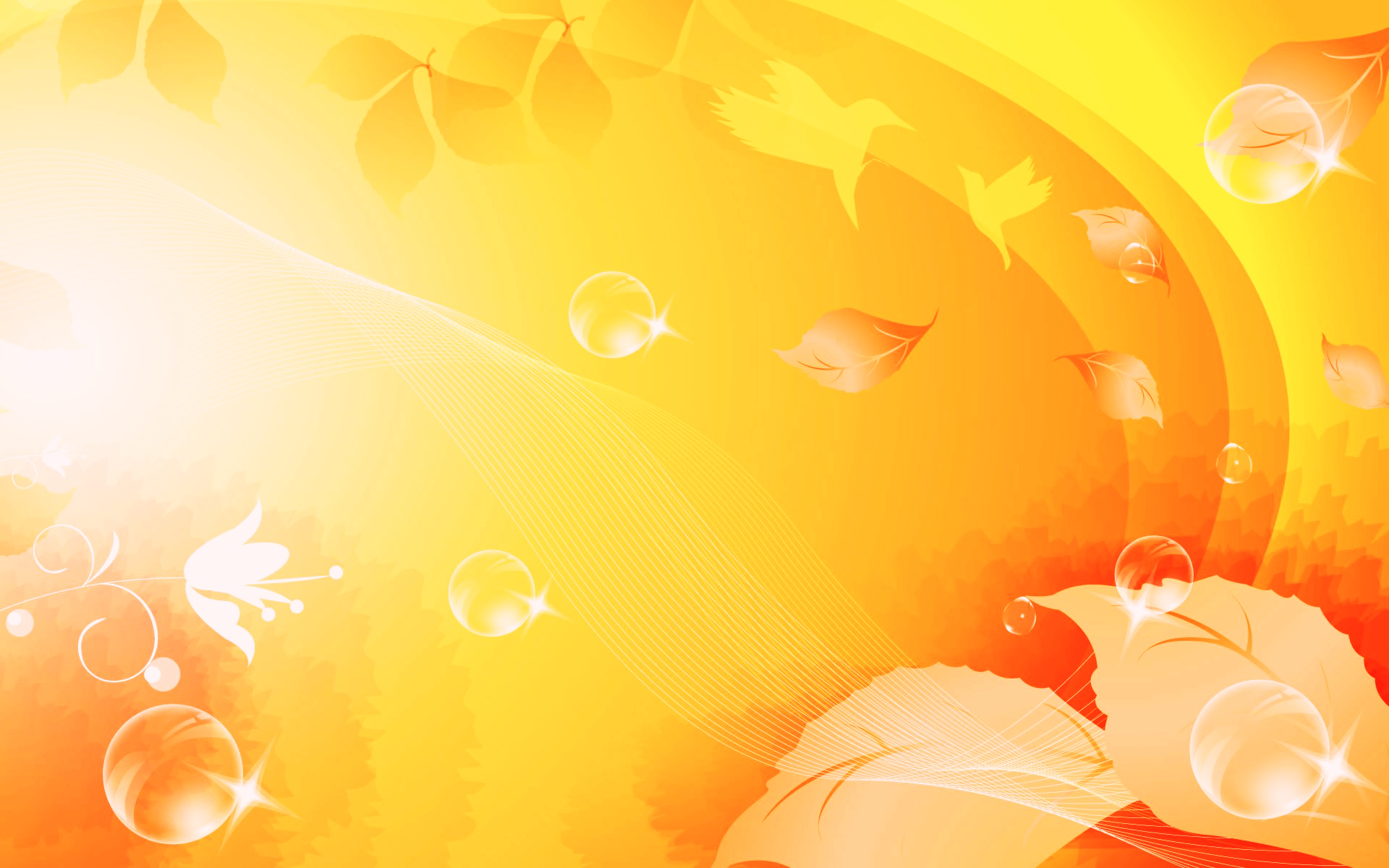 Лиственница -  исключение у хвойных деревьев
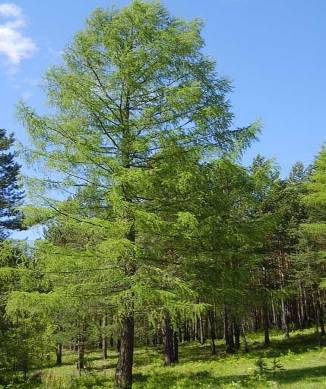 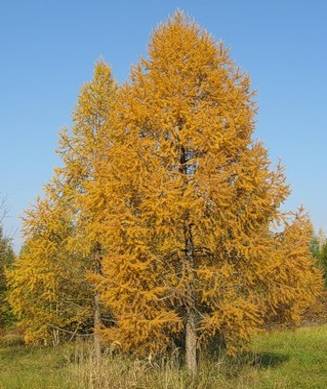 Осенью её мягкая хвоя желтеет и опадает. Почему?
У мягкой хвои лиственницы нет защитного слоя
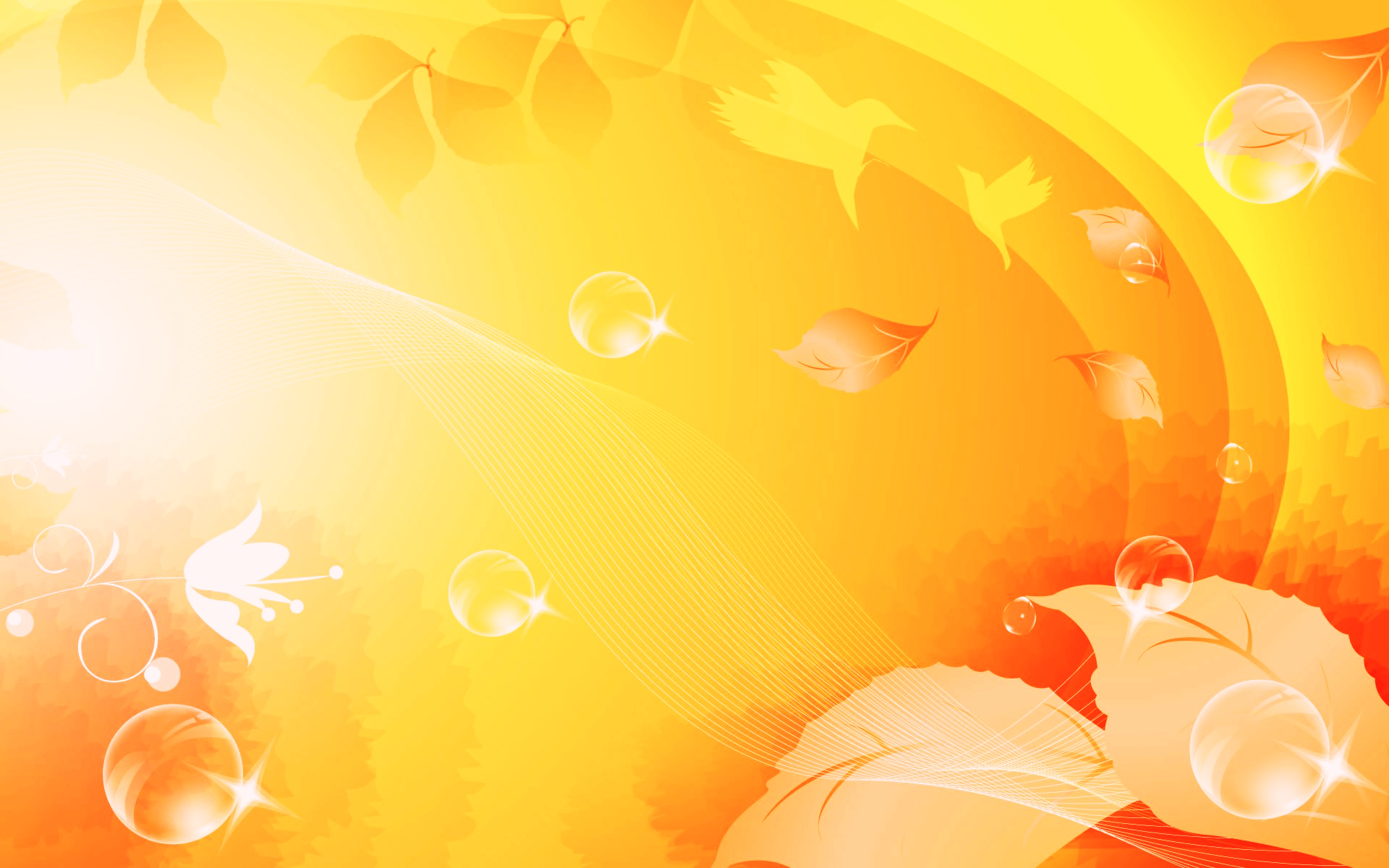 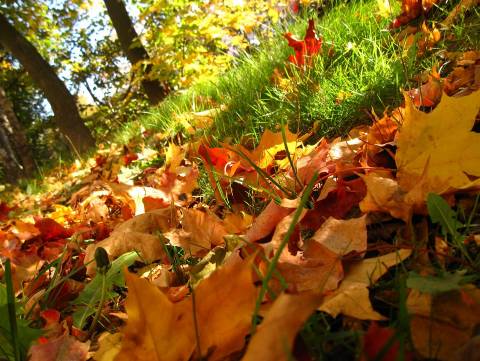 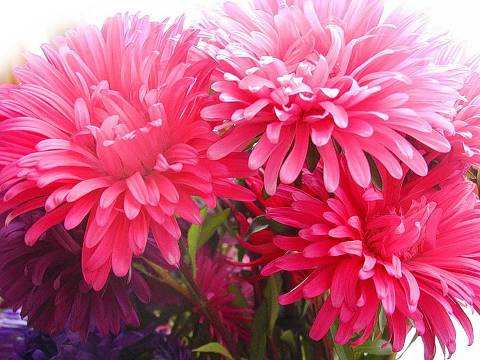 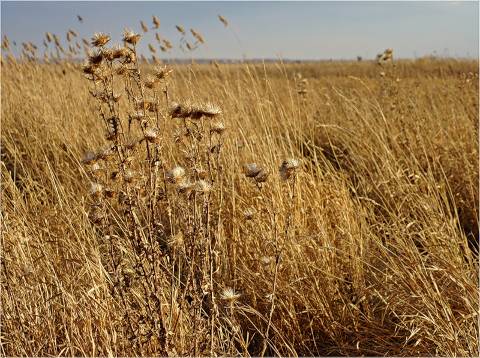 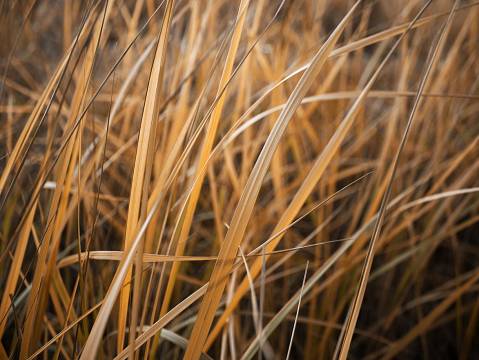 Травянистые растения осенью
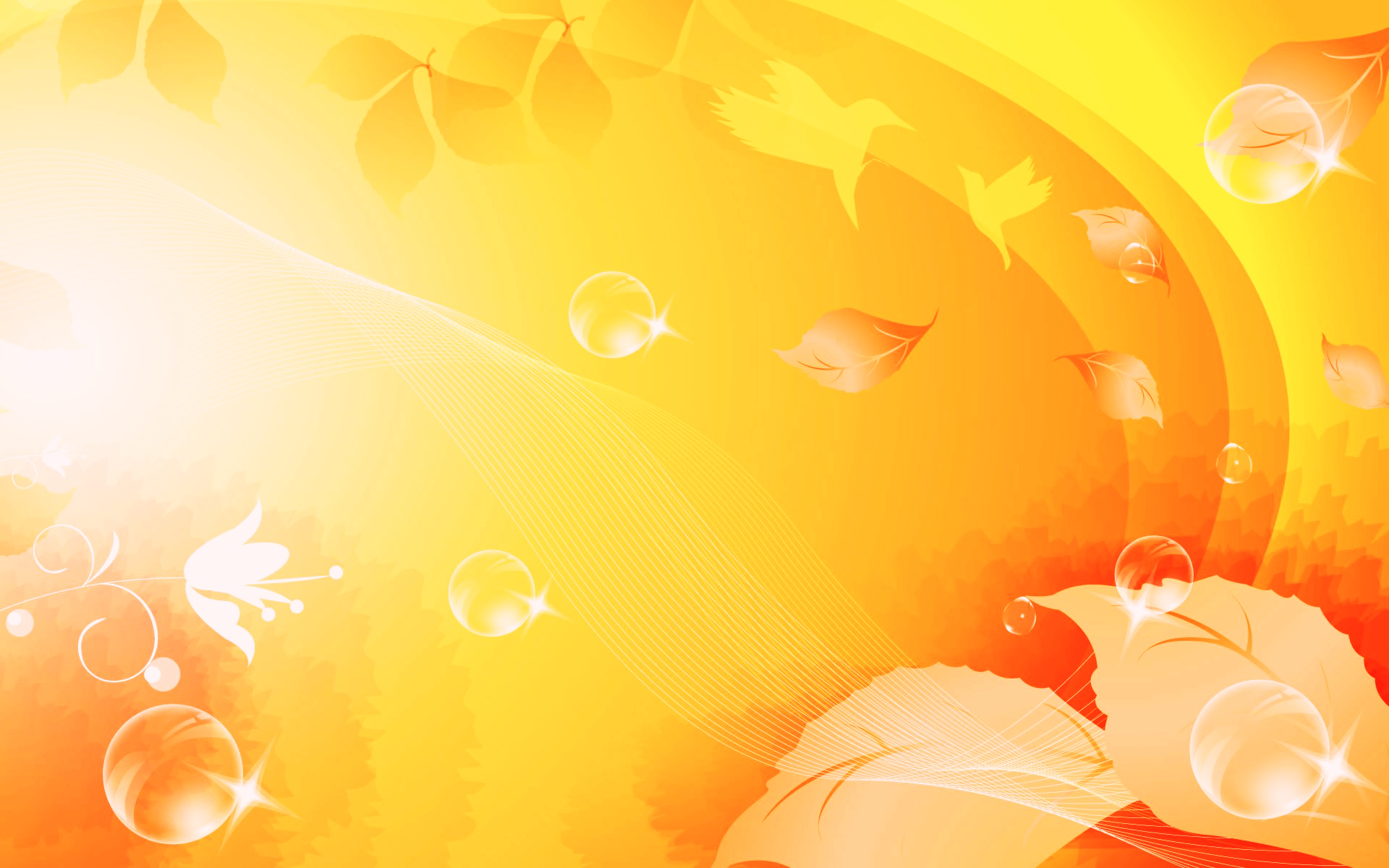 ФИЗМИНУТКА
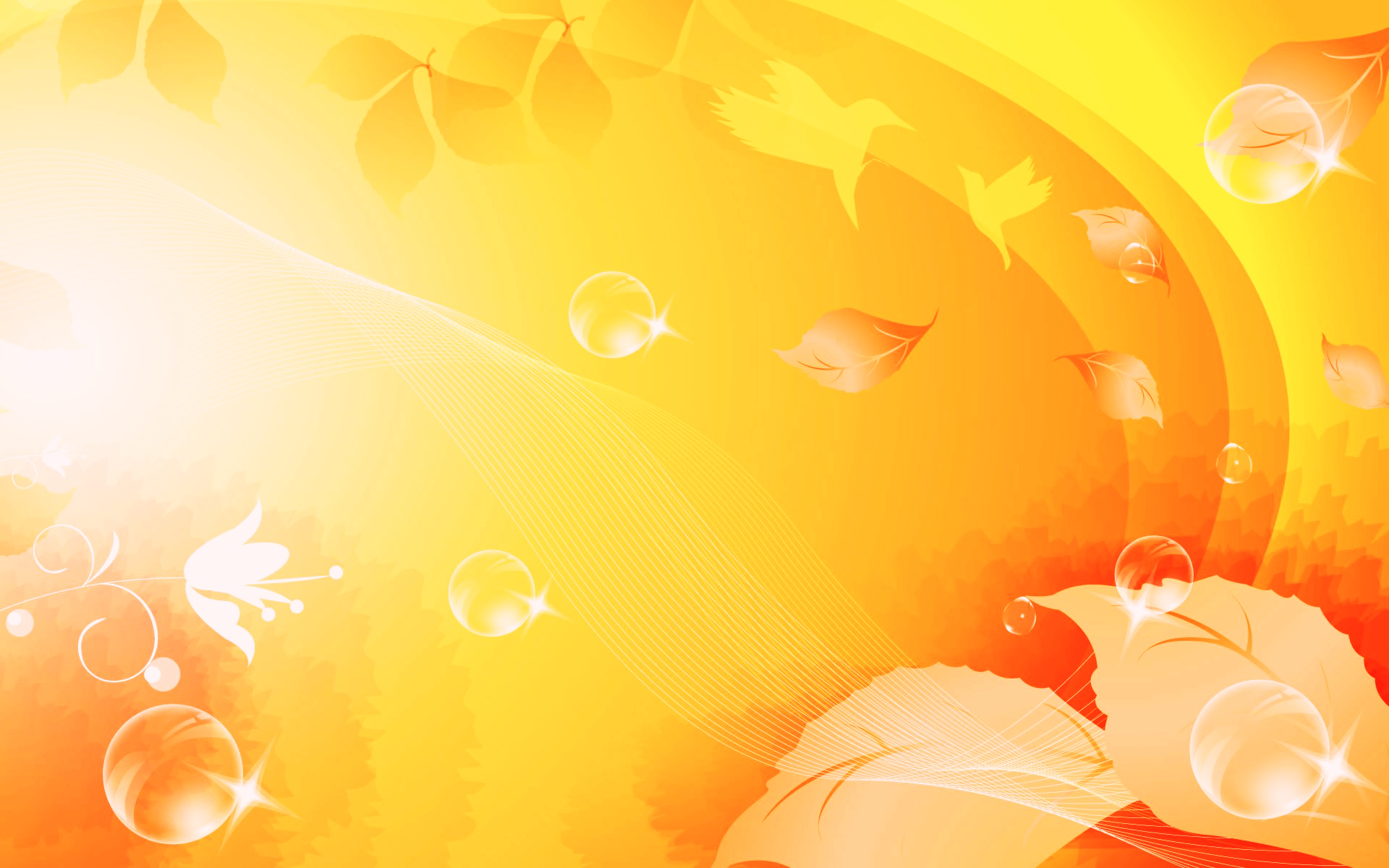 Т Е С Т
Растения осенью
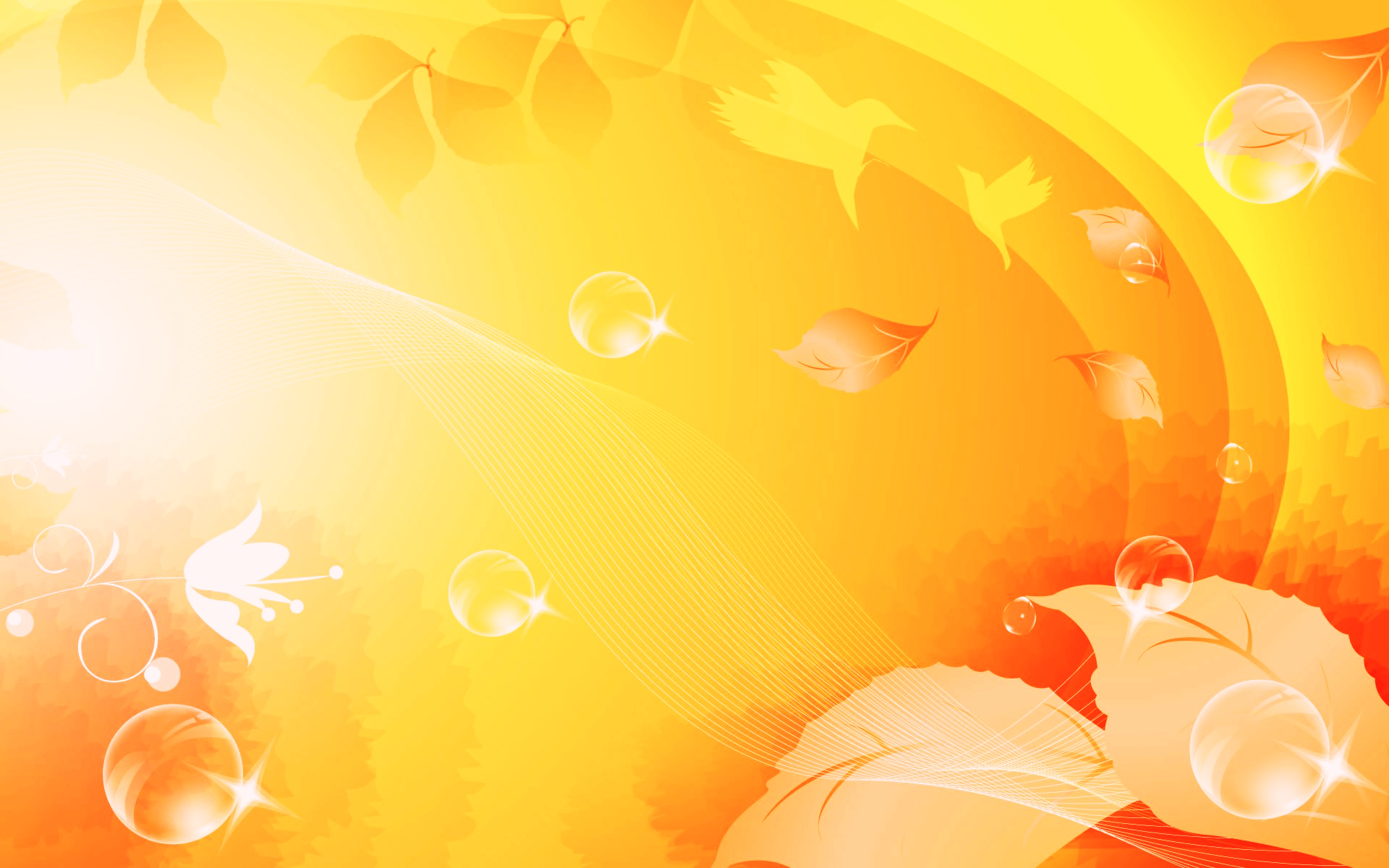 РАБОТА В ГРУППАХ
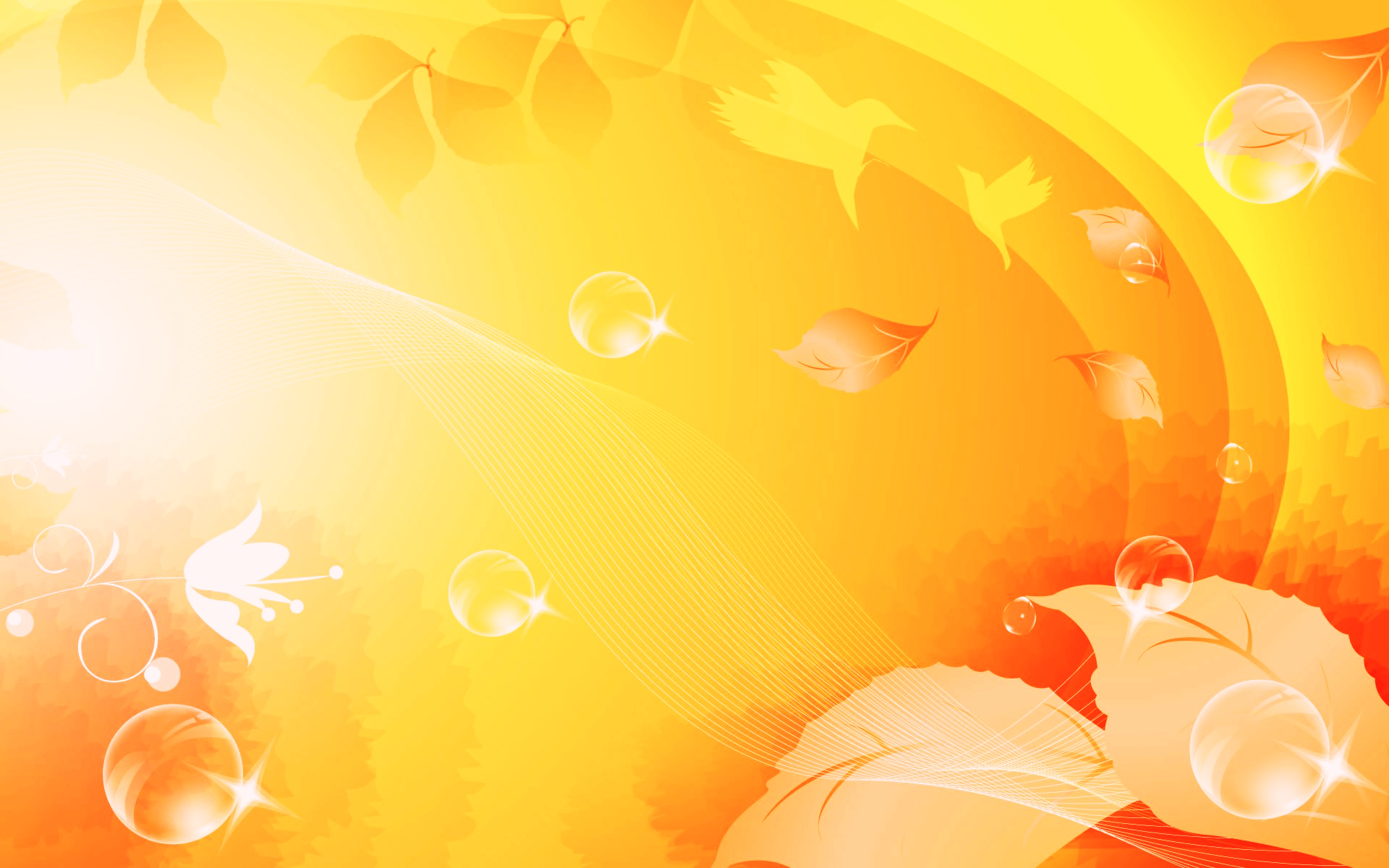 РАБОТА В ГРУППАХ
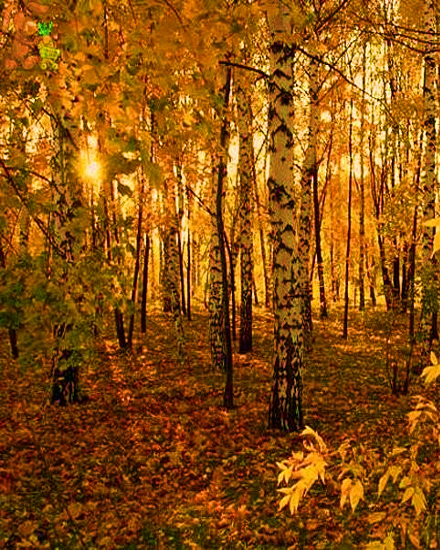 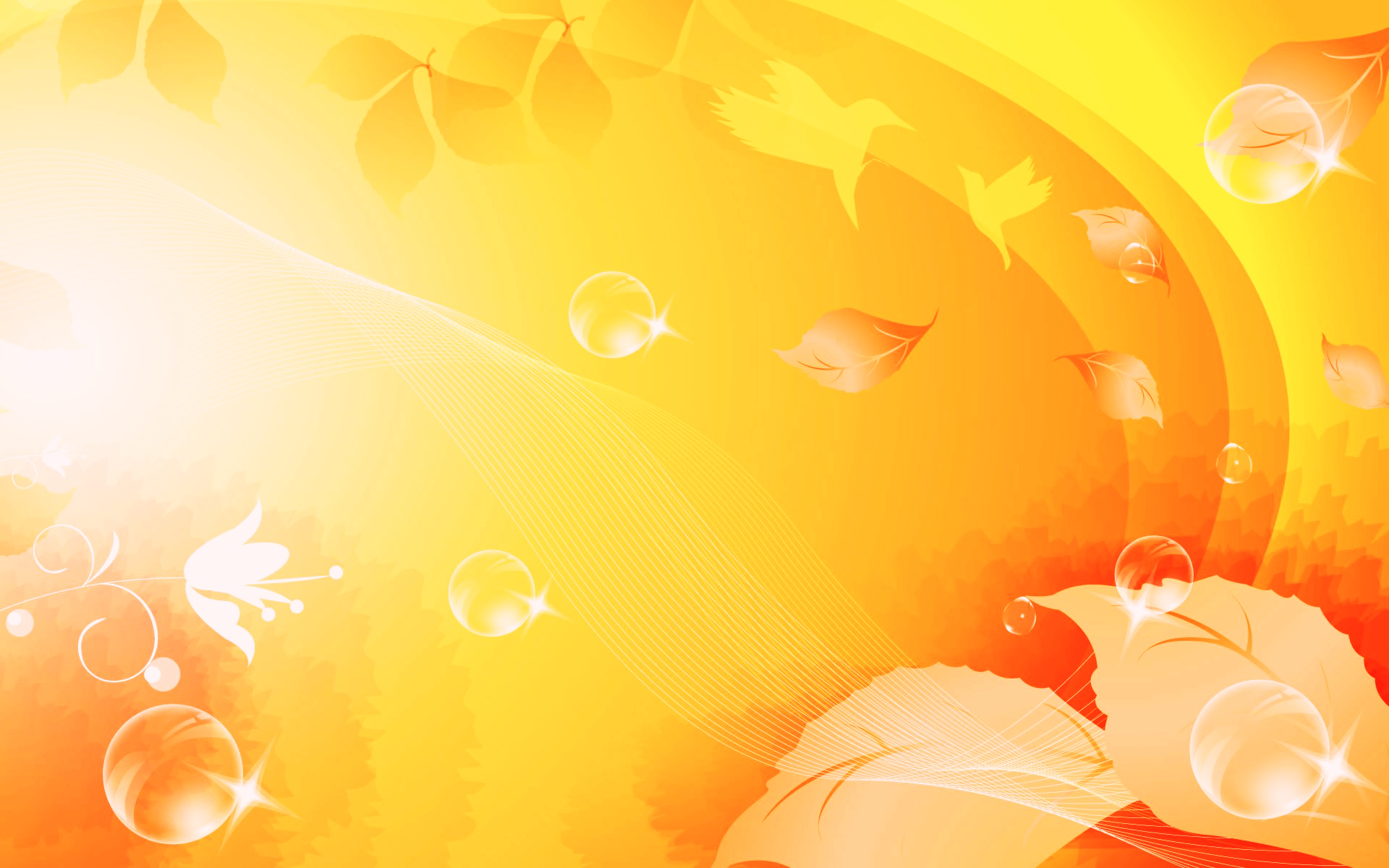 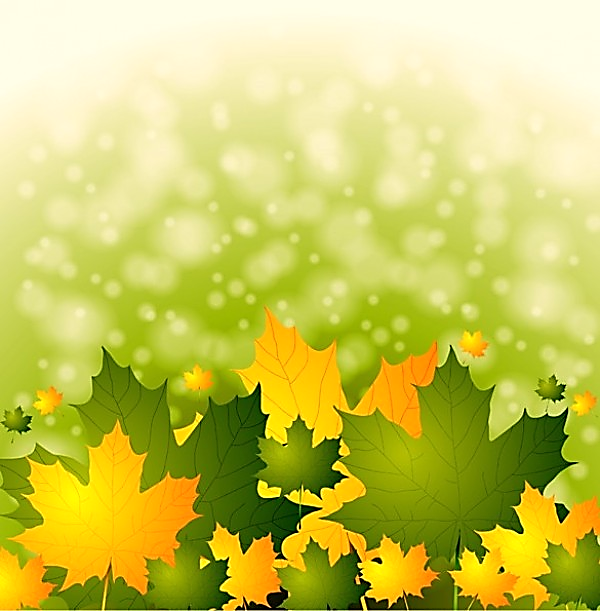 ИТОГ УРОКА
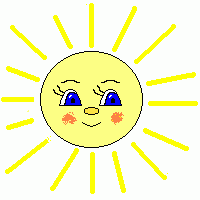 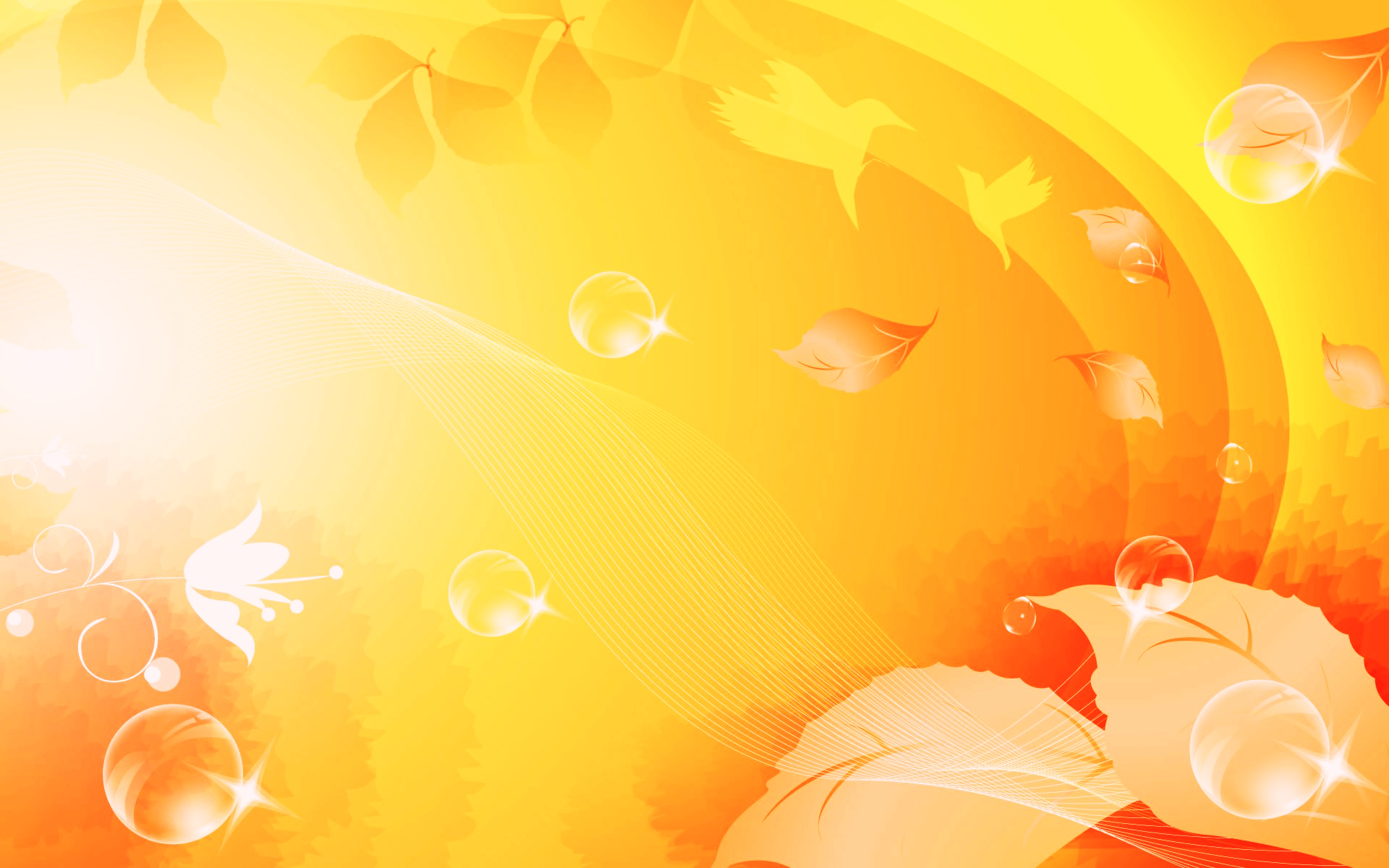 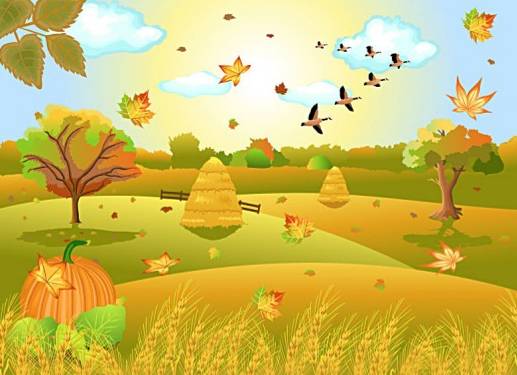 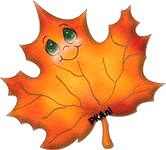 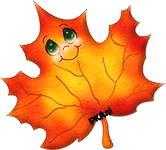 ДОМАШНЕЕ ЗАДАНИЕ
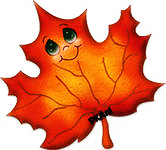 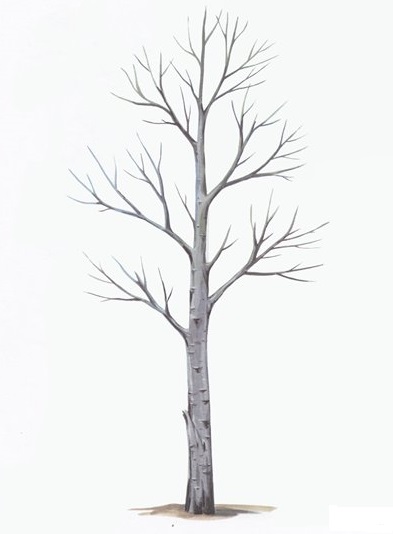 РЕФЛЕКСИЯ
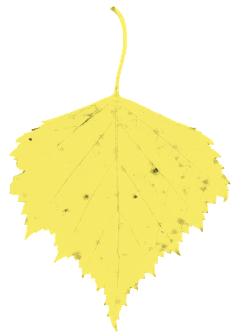 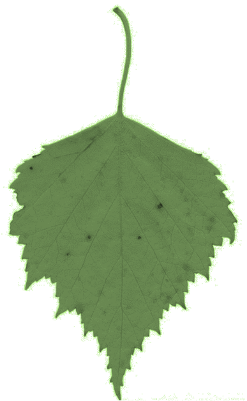 урок был мне интересен и полезен
урок 
прошел без пользы для        меня
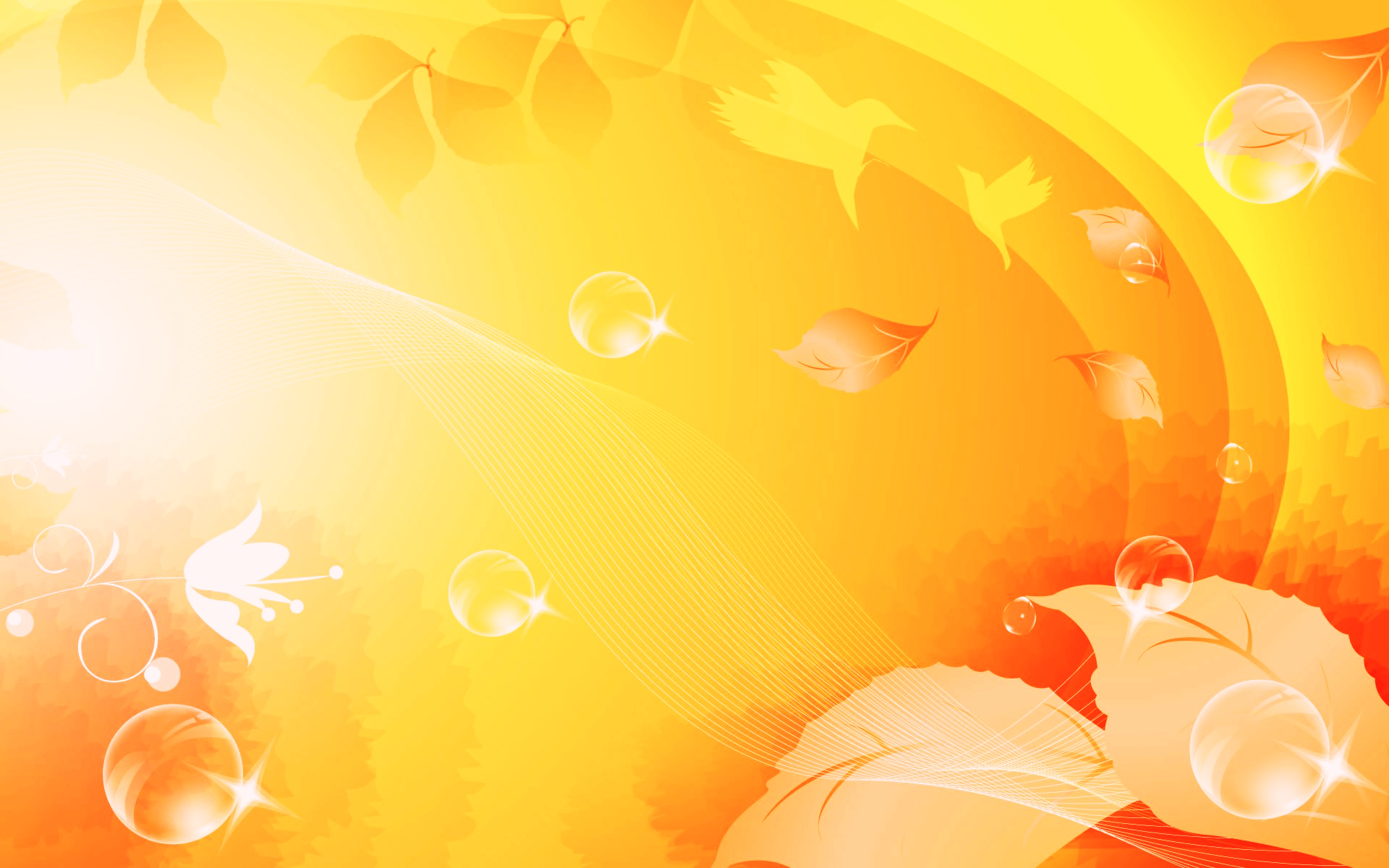 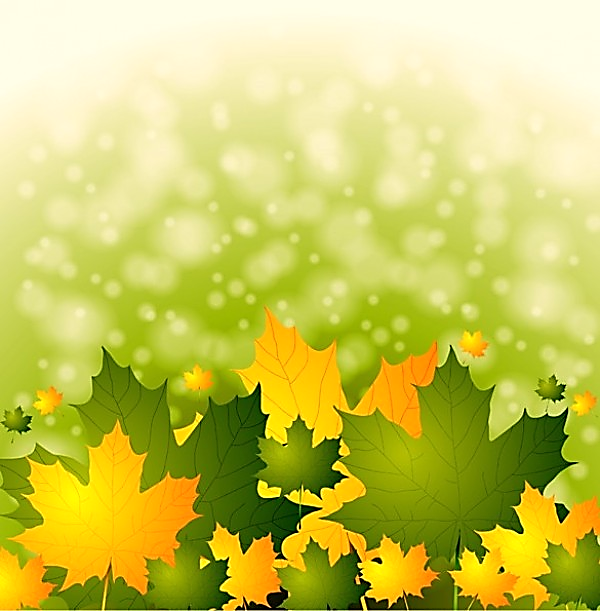 В    ЗА
КЛЮЧЕ
НИЕ
Снова осень взялась за краски
И вовсю золотит листву.
Прекратив на время осадки,
Она спешит показать красоту.

Красоту осенних деревьев,
Красоту тёплых дней осенних,
Чтоб в холодные дни у печки 
Было что вспоминать о них.
                             Кнышова М.Е.
                             9.10.2013г
СПАСИБО ЗА  РАБОТУ
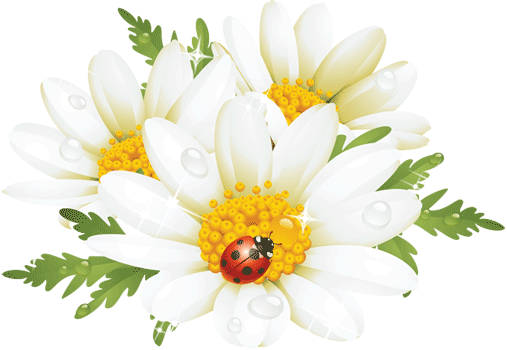 ИСПОЛЬЗУЕМЫЕ РЕСУРСЫ:
Источник шаблона: Шевляк Ирина Алексеевна, http://pedsovet.su/
Видеофильм «Осень в лесу» Янкова Ирина Викторовна http://viki.rdf.ru/cat/vremena_goda/?page=8#list;
Картинки http://images.yandex.ru/
Физминутка http://www.youtube.com/watch?v=SAWr-KZhD0E
Физминутка «Осень» Галкиной И.А., 
 http://pedsovet.su/load/244-1-0-2616